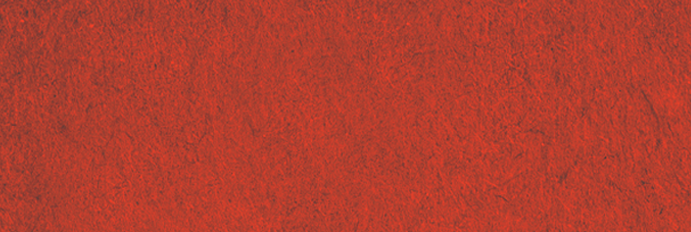 Social Entrepreneurship Fieldwork: 
Student self-reported outcomes

Katelyn Holmes, Abdalla Nassar, Khanjan Mehta
Humanitarian Engineering and 
Social Entrepreneurship (HESE) Program
The Pennsylvania State University
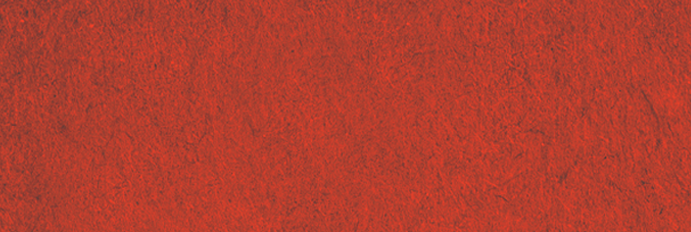 Global Developmental Challenges
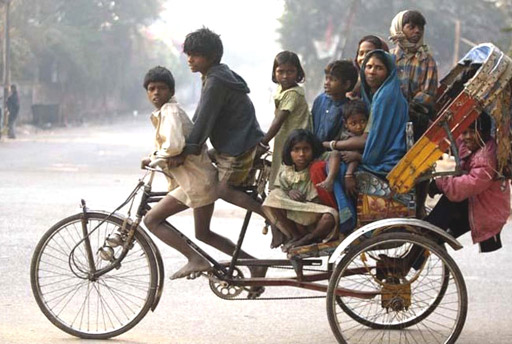 [Speaker Notes: The Humanitarian Engineering and Social Entrepreneurship (HESE) Program engages students and
faculty across Penn State in the rigorous research, design, field-testing, and launch of technology-based social
enterprises.]
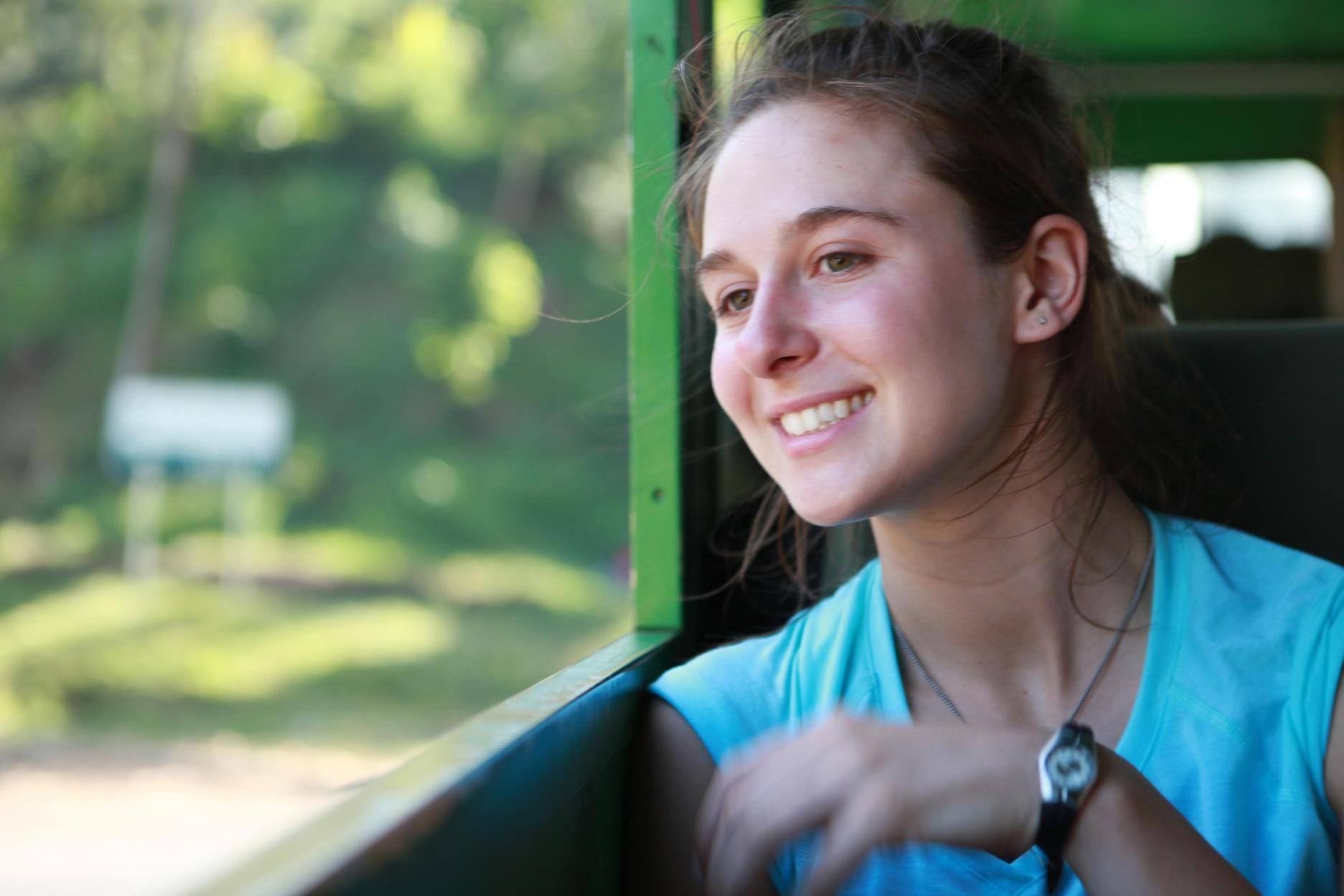 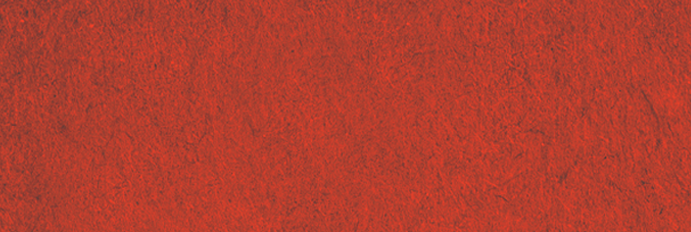 HESE Academic Program
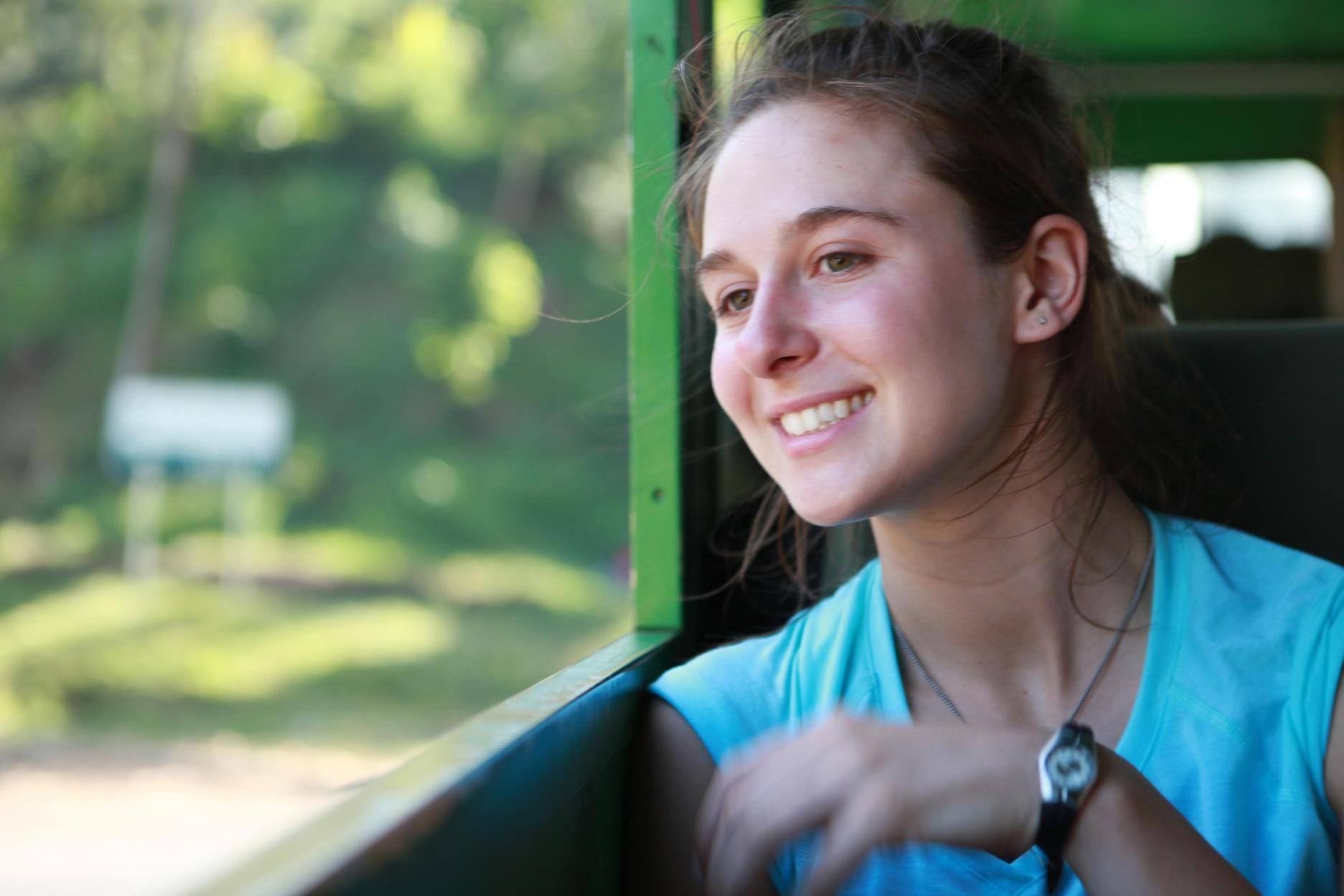 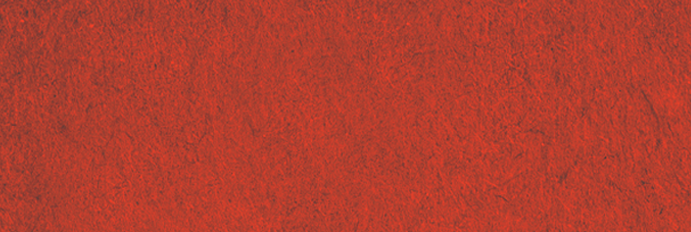 Convergence for Impact
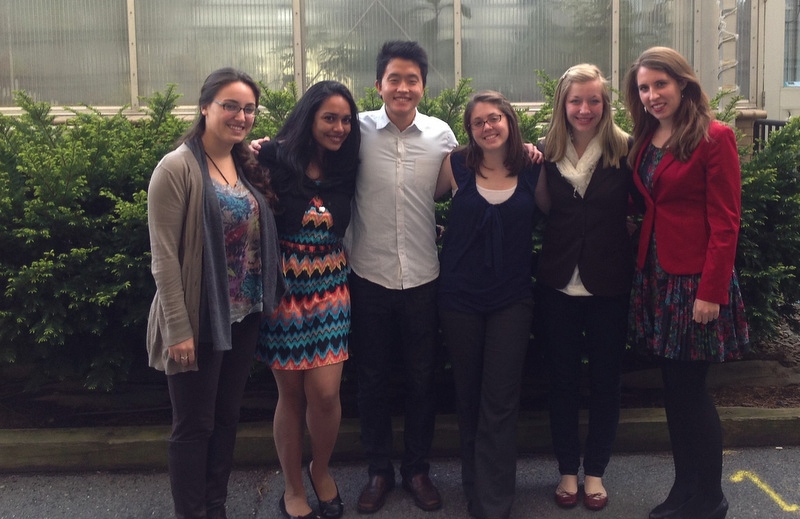 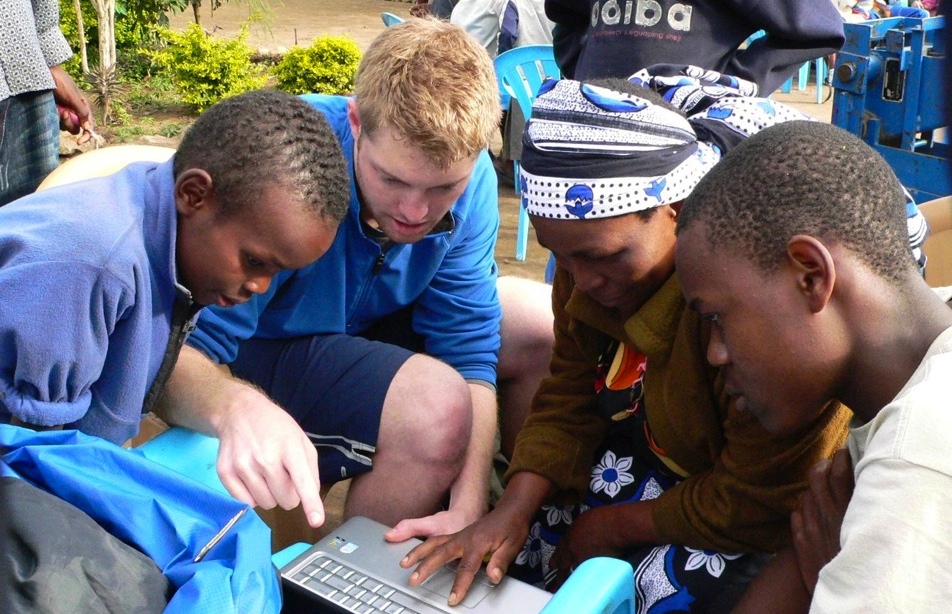 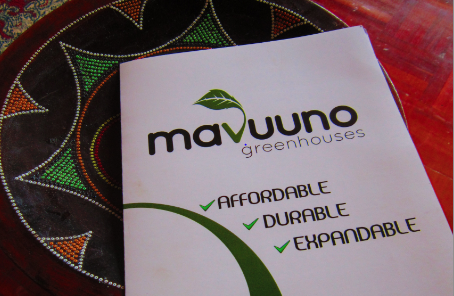 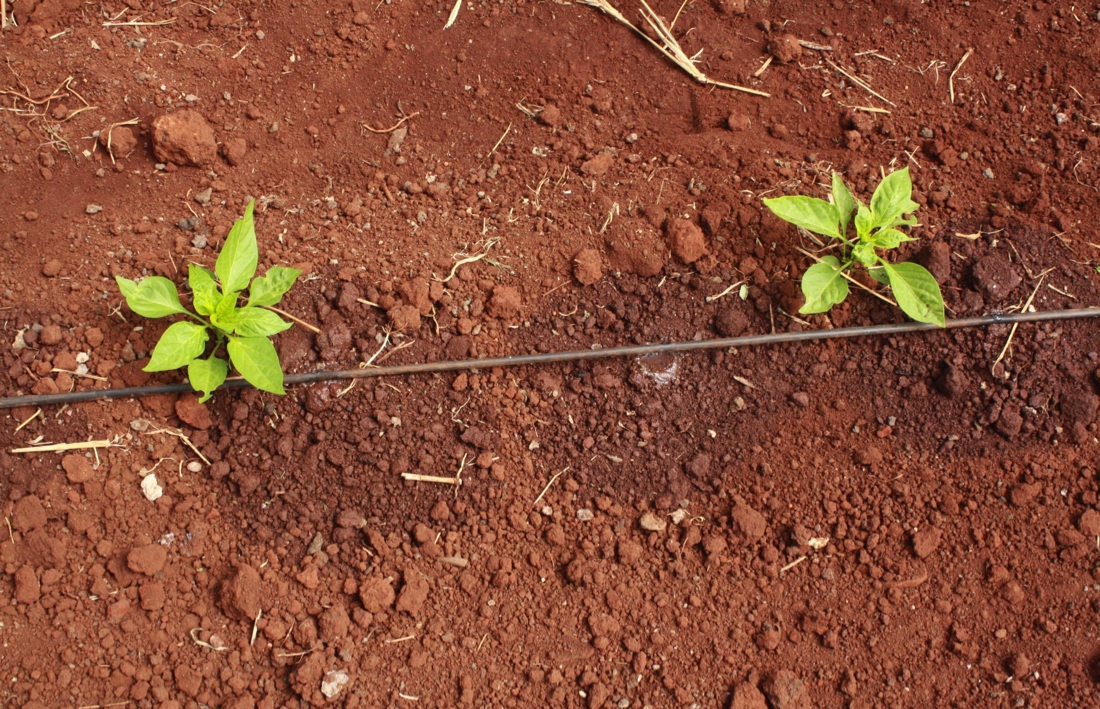 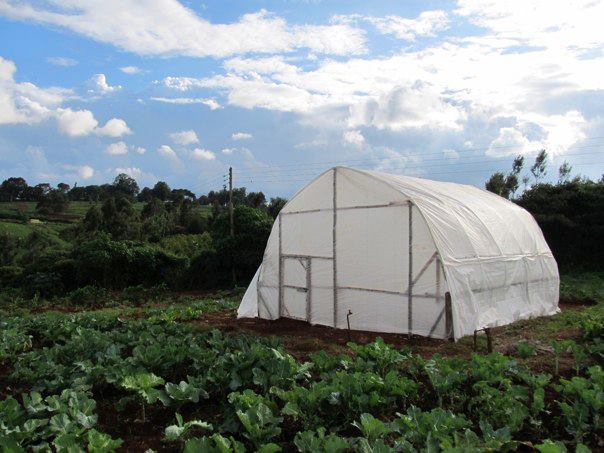 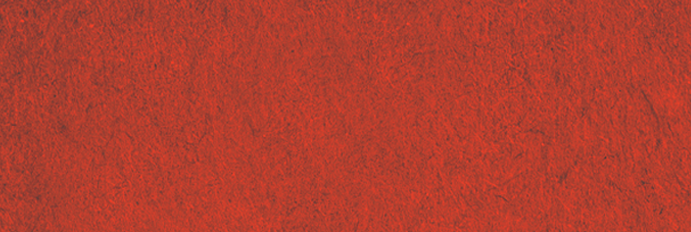 Affordable Greenhouses
Design
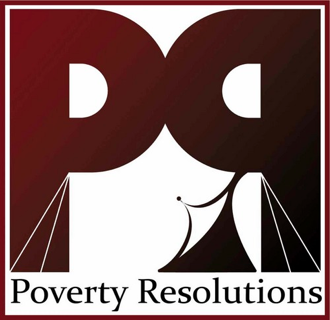 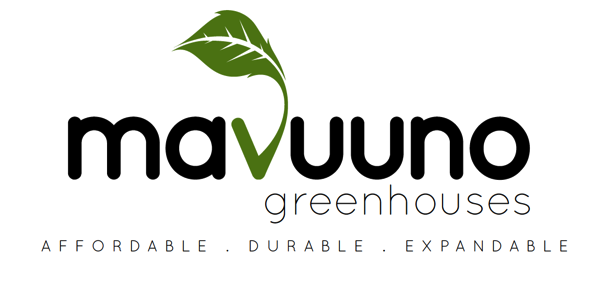 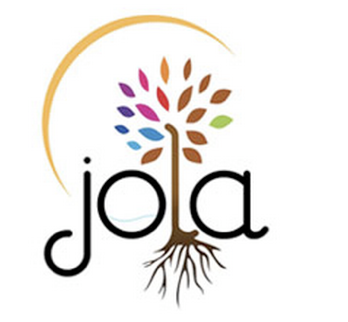 [Speaker Notes: Affordable…but it still needs to look sexy]
$250 Solar Food Dryers
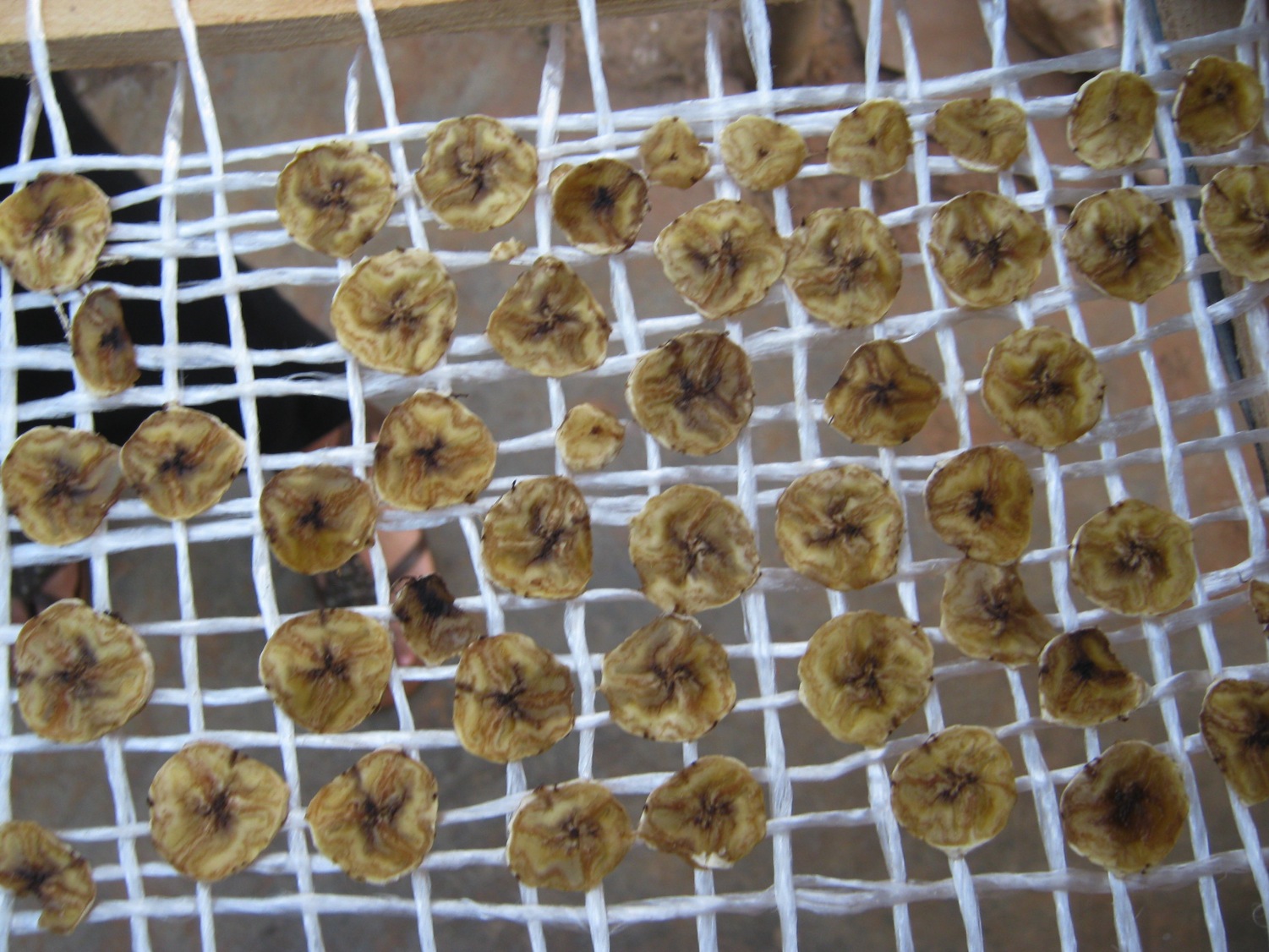 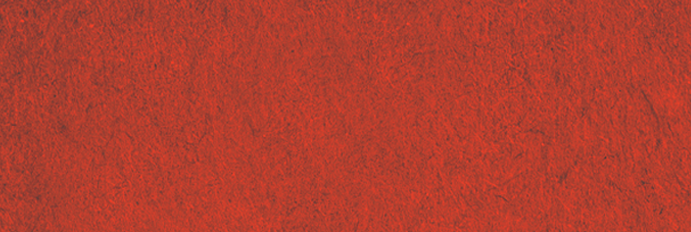 $200 Solar Food Dryers
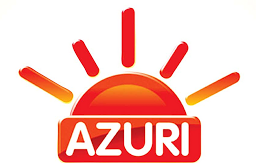 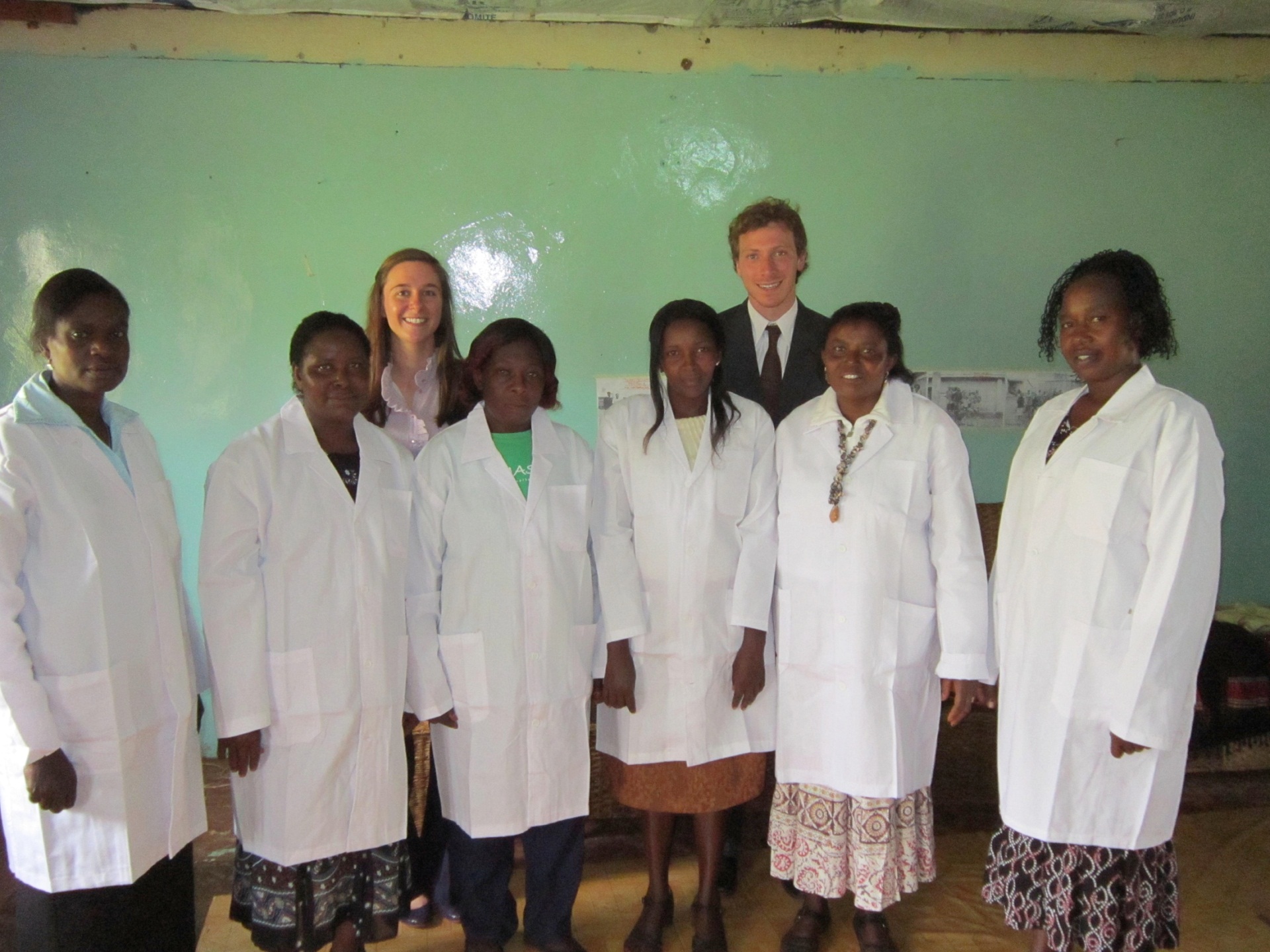 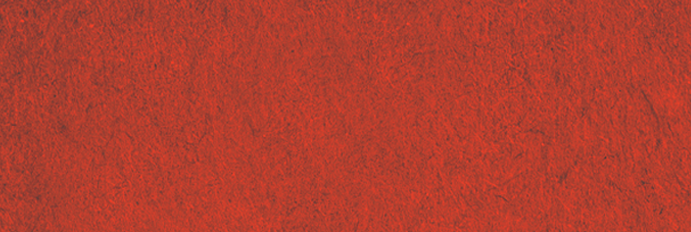 Current Mashavu Social Franchisees
Current employees
Eunice	                       Ann	           Salome        Margaret          Lillian	                     Ann
7
[Speaker Notes: They are…]
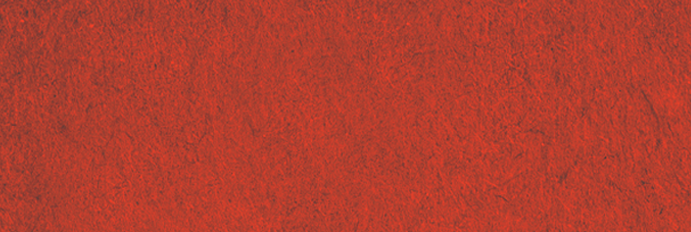 Mashavu $10 Dermascope
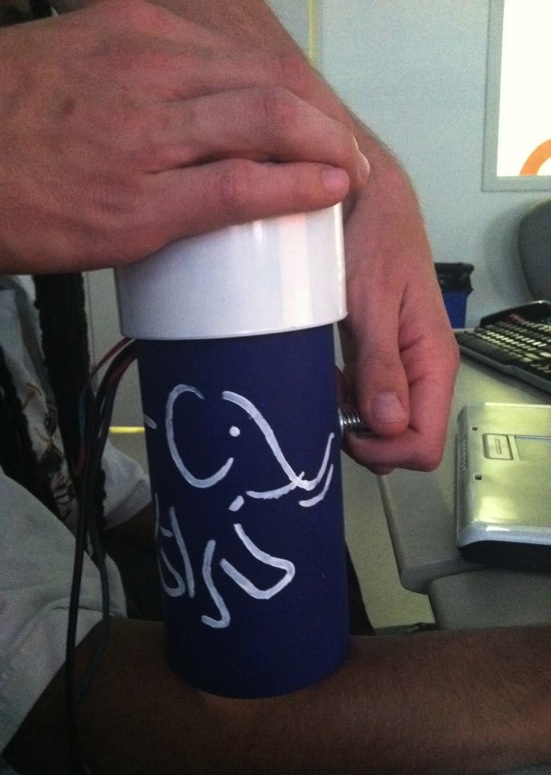 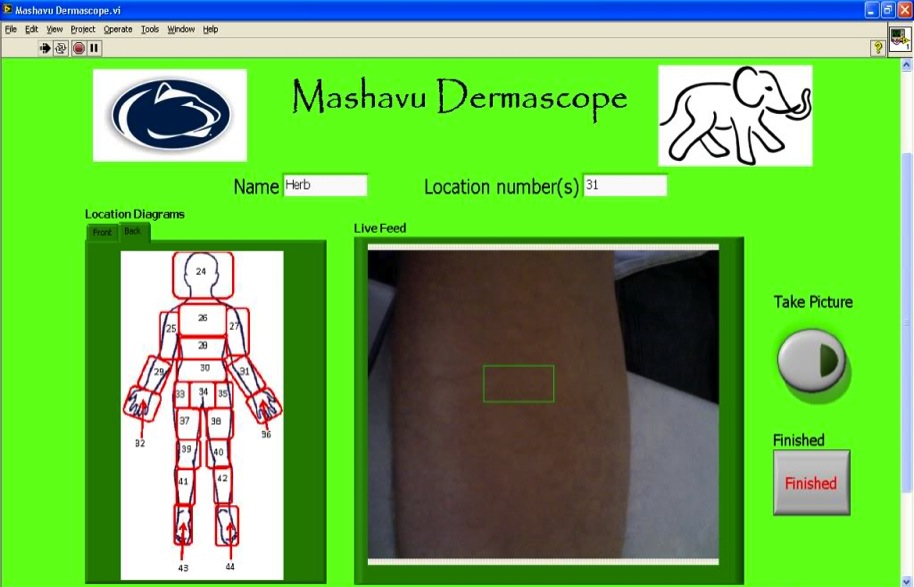 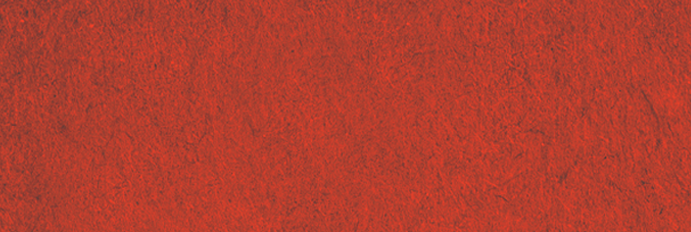 2 Cent Test Strip for UTI Detection
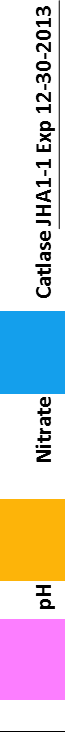 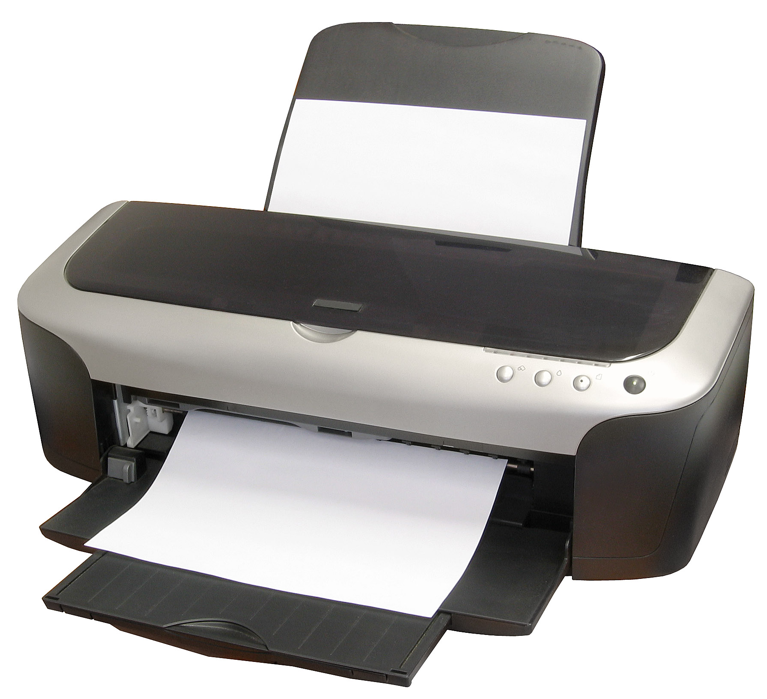 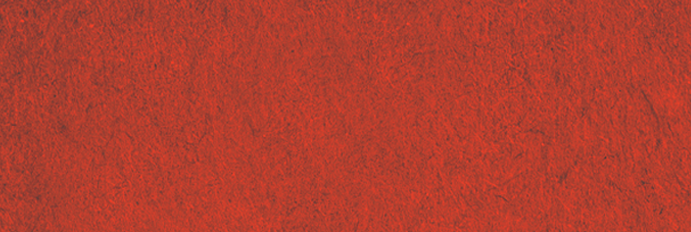 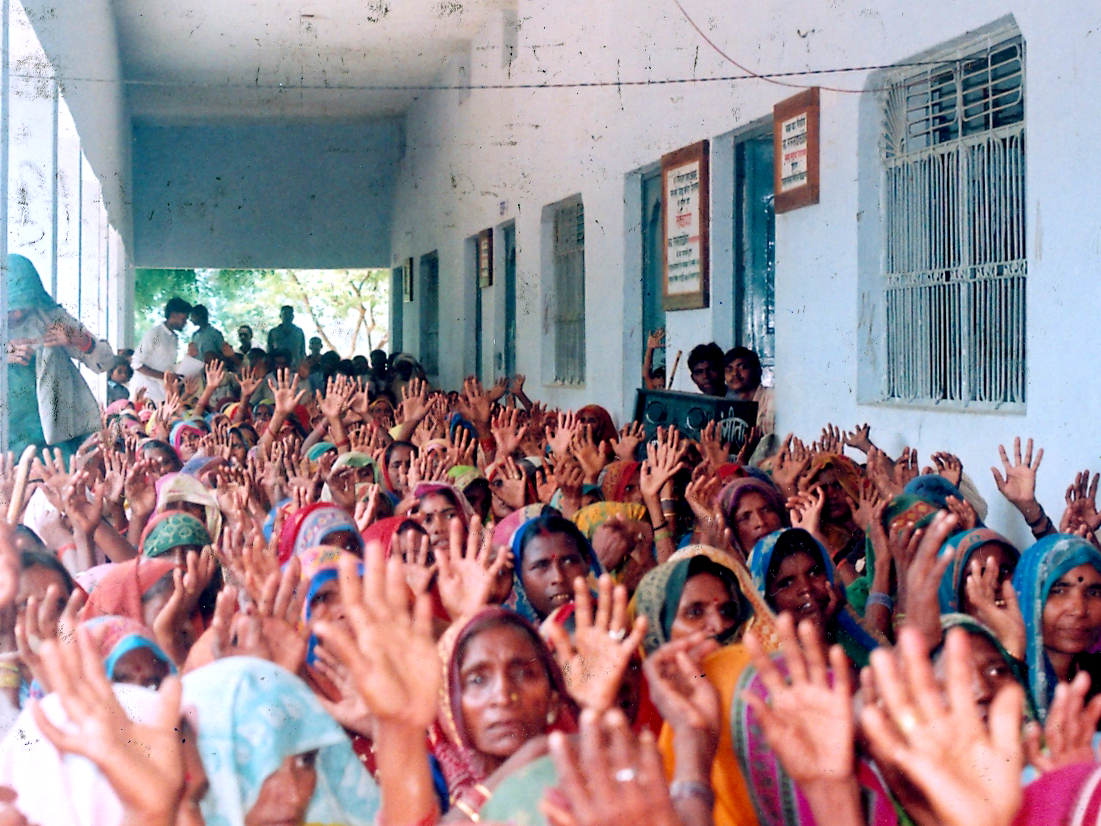 Design with Communities
Commercialize for Markets
[Speaker Notes: >> Problem of scale
	>> 1, 2, 10 people…or we can focus on scale.
	>>
>> TA: Design for scale…support co-creation so that ecosystems arise around your ventures]
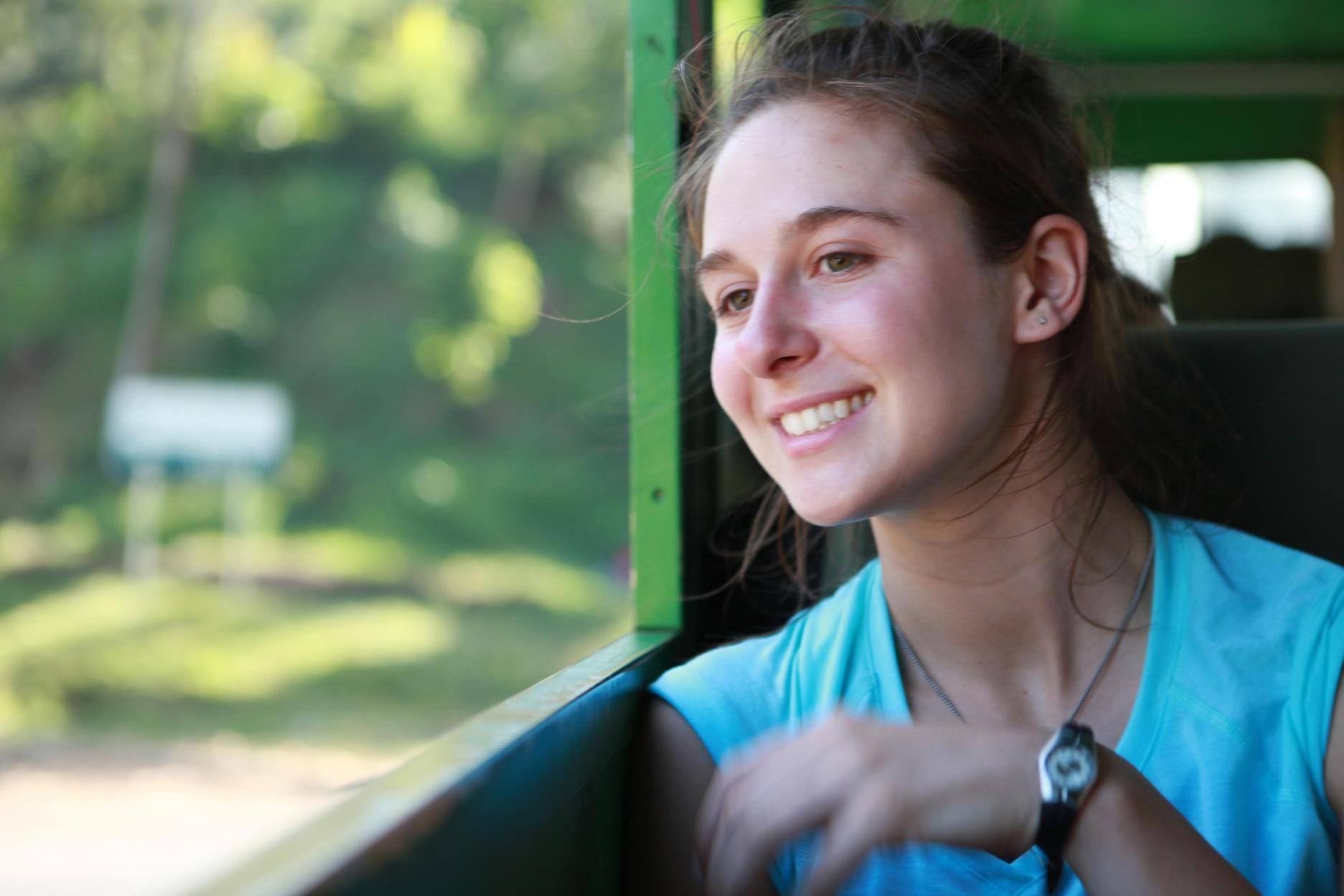 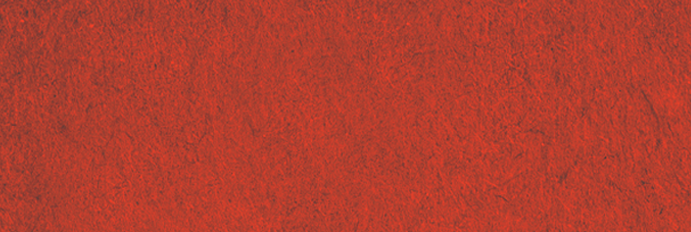 HESE Coursework
Cert. in HESE | Minor in ENTI: Social Eship
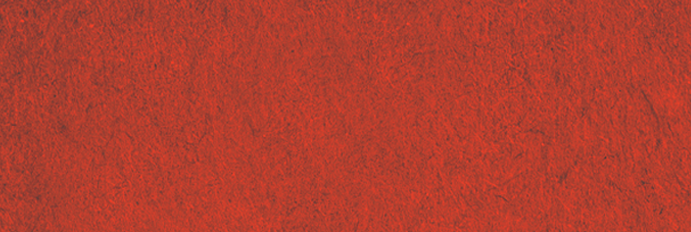 eplum Model of Engagement
80
Students
400
Students
HESE1
BIOE
401
ED
100
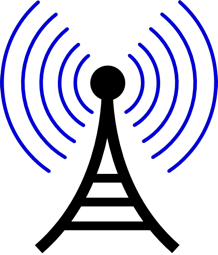 HESE
2
ME
440
Ind
496
Design for Developing  Communities
HESE
3
ED
509
BA
301
HESE
4
ENGL 202C
EE
403
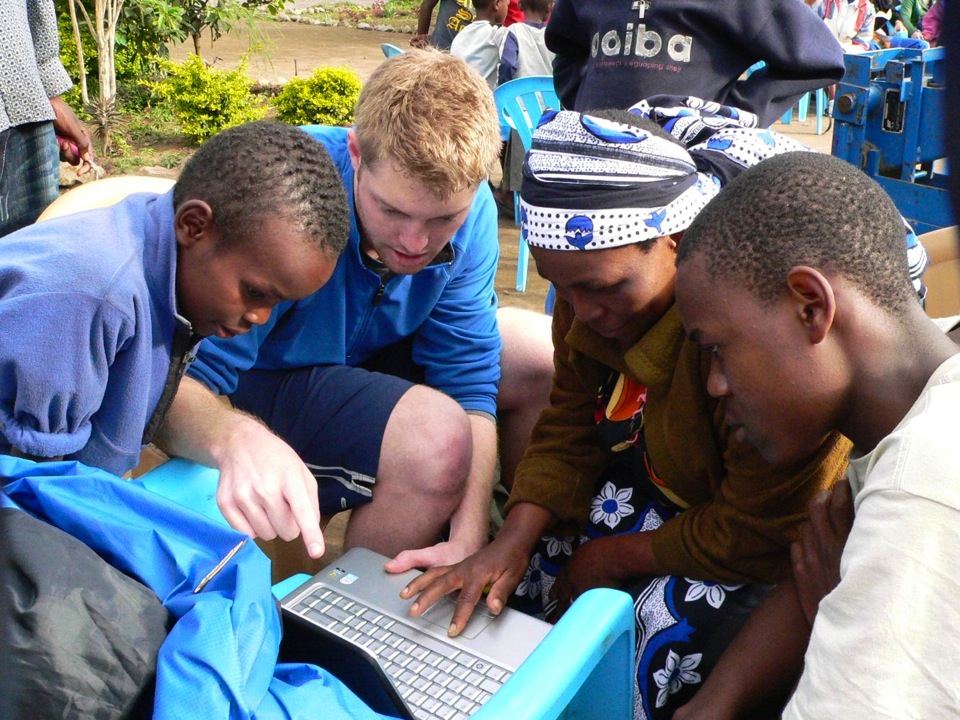 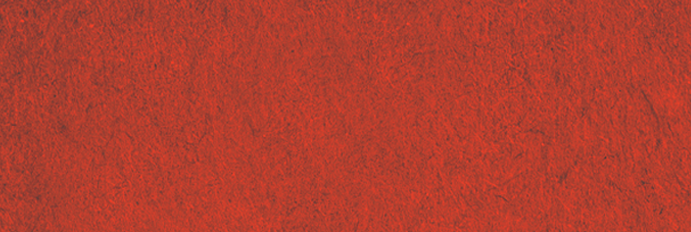 HESE: Student Experience
`
[Speaker Notes: Building ecosystems needs time, expertise 
Universities are best-suited to develop and nurture these eco-systems
>> We need educational ecosystems to develop these entrepreneurial ecosystems
	>> Convergence
	>> Disciplines, Cultures, etc
>>TA: Diversity and Innovation are our primary competitive advantages]
Research Glazing Substitutes
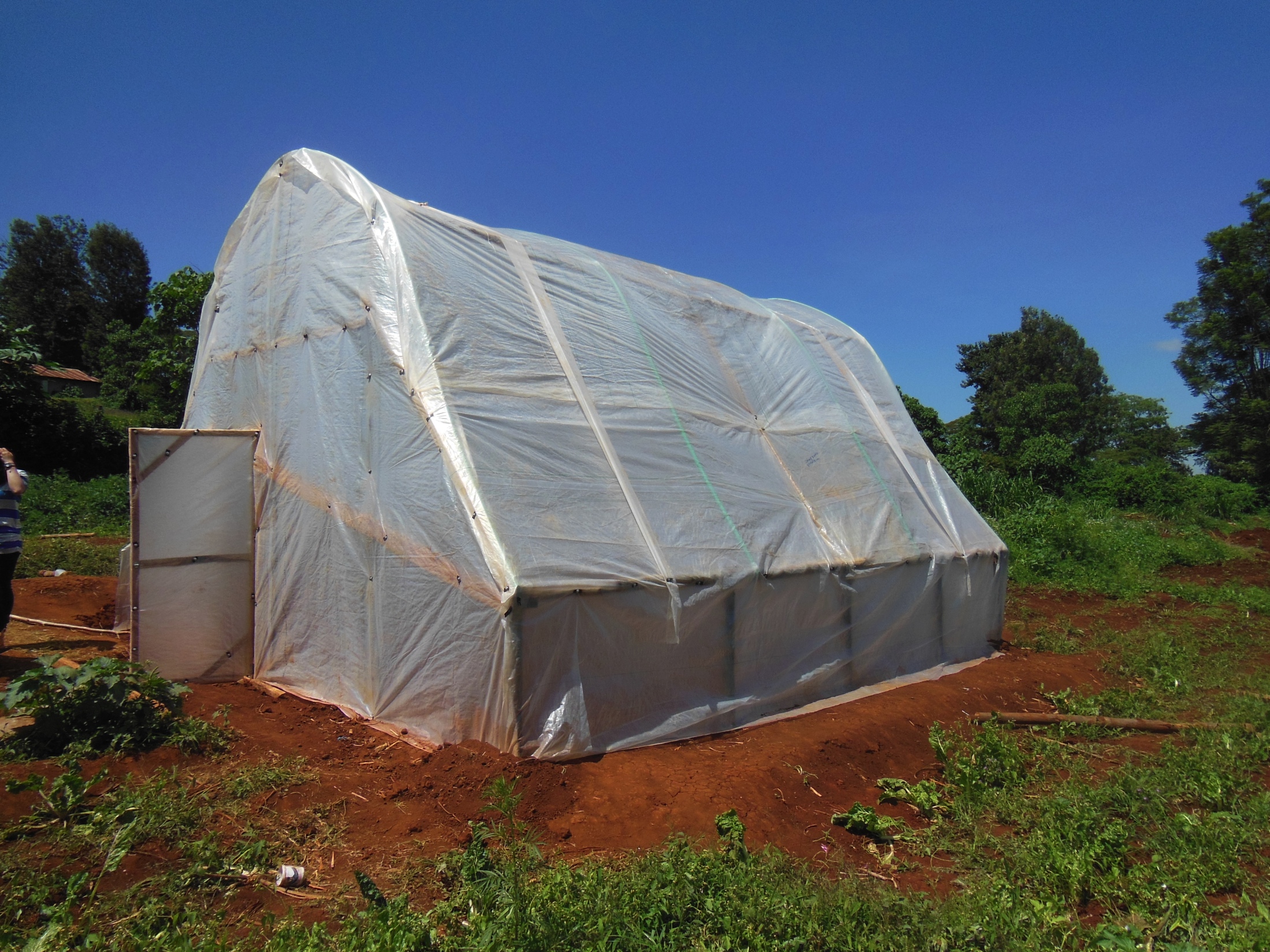 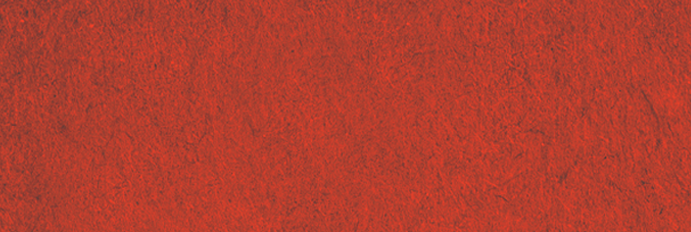 Researching Glazing Substitutes
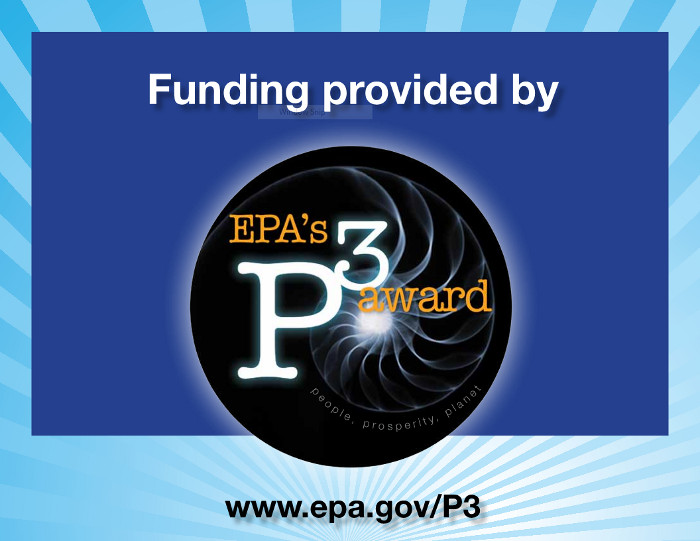 Classroom to Metal Shop
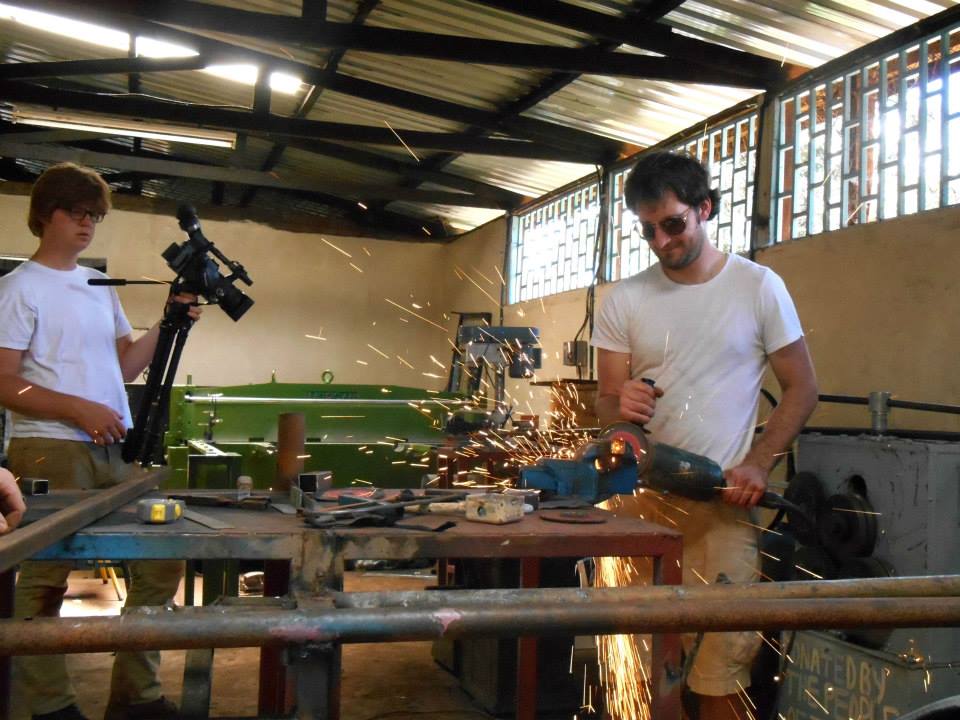 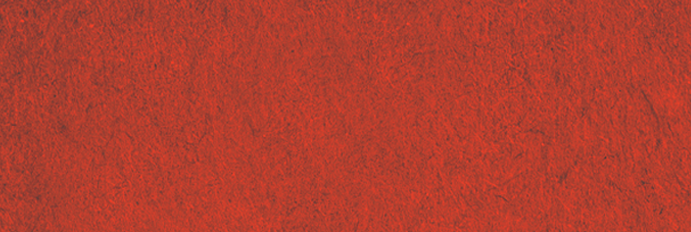 Classroom to Metal Shop
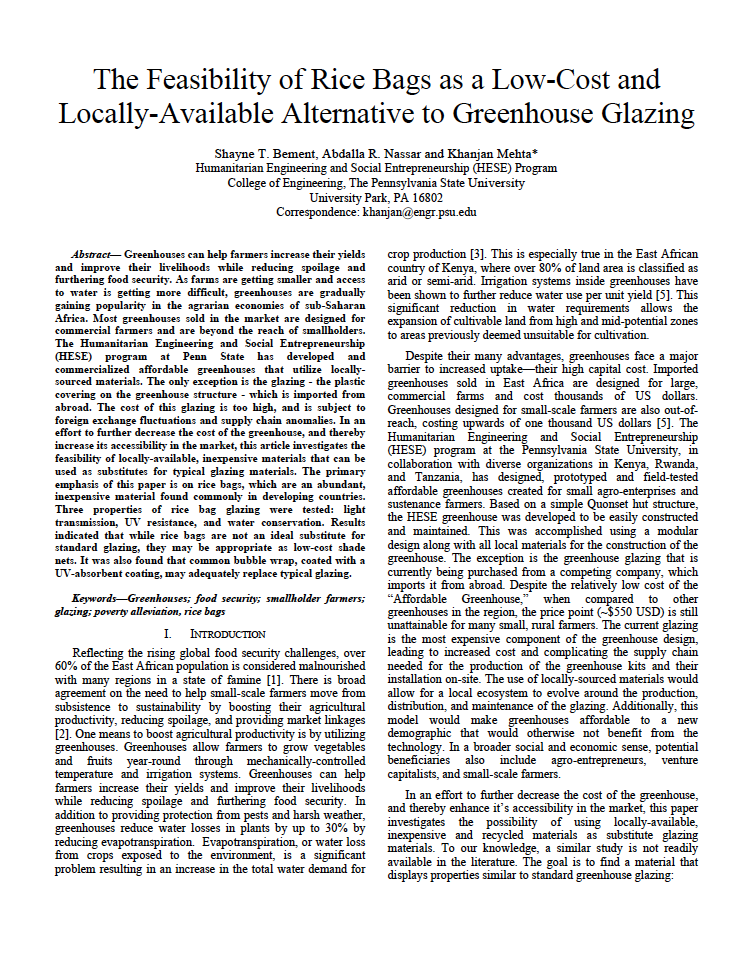 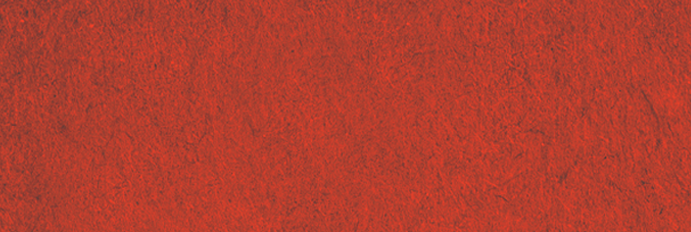 Radical Collaboration
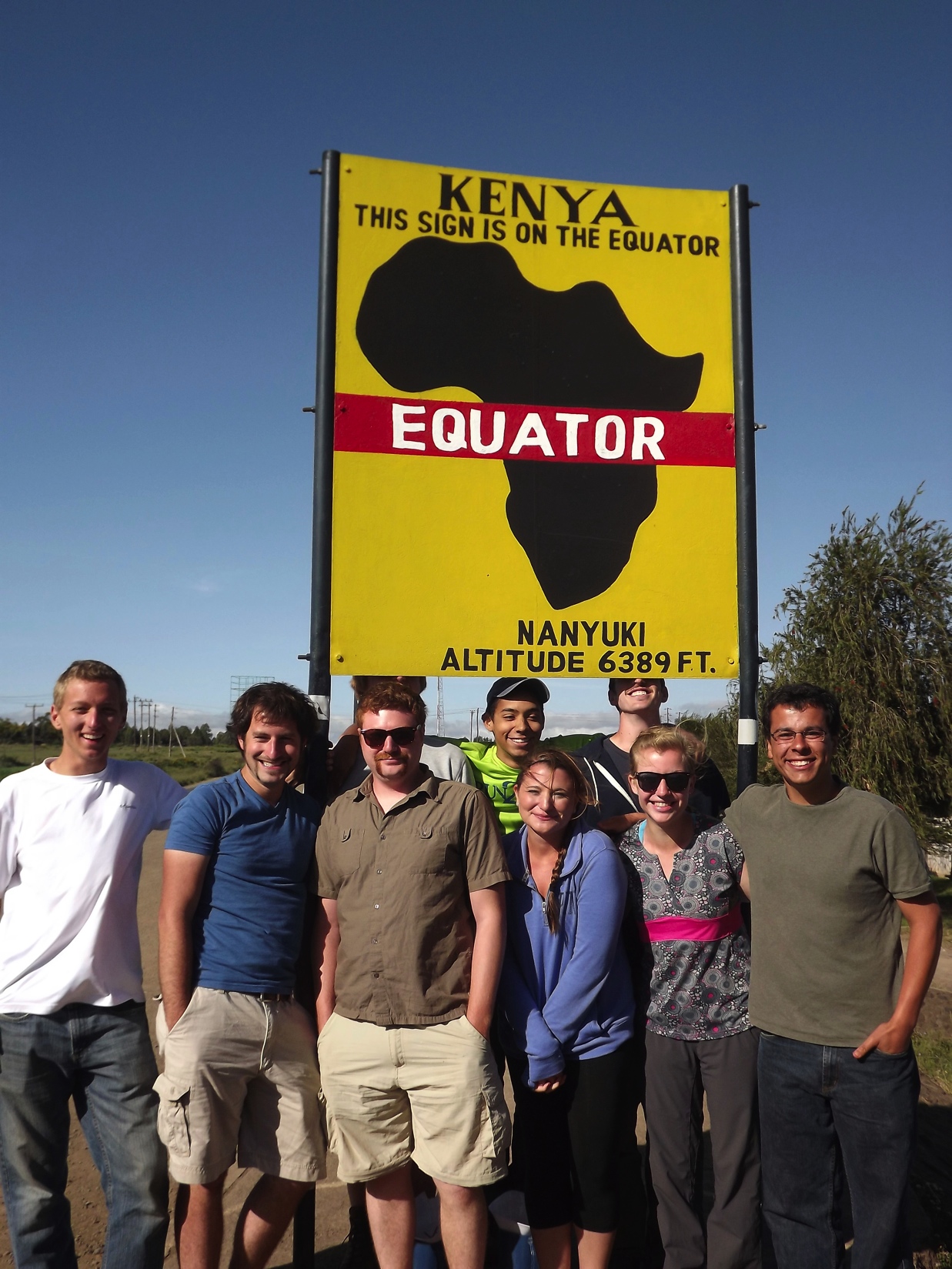 [Speaker Notes: Radical Collaboration (better picture when I get home)]
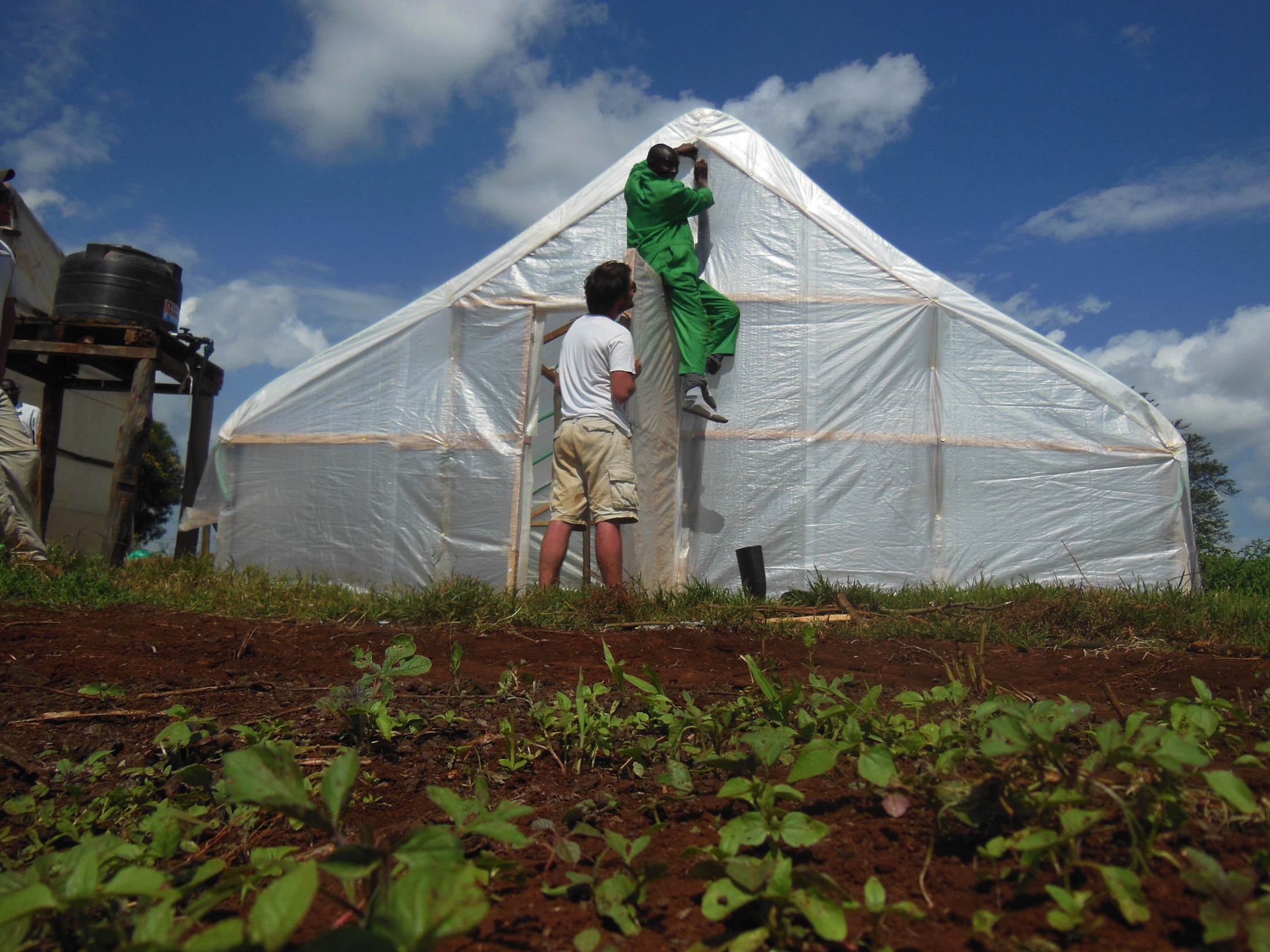 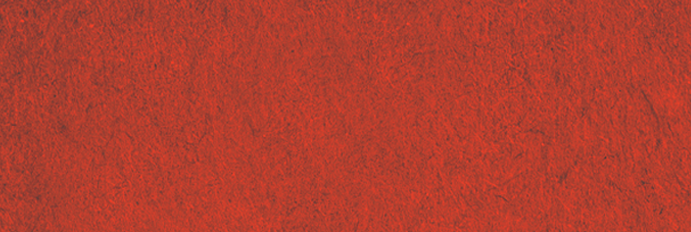 Radical Collaboration
[Speaker Notes: Radical Collaboration (better picture when I get home)]
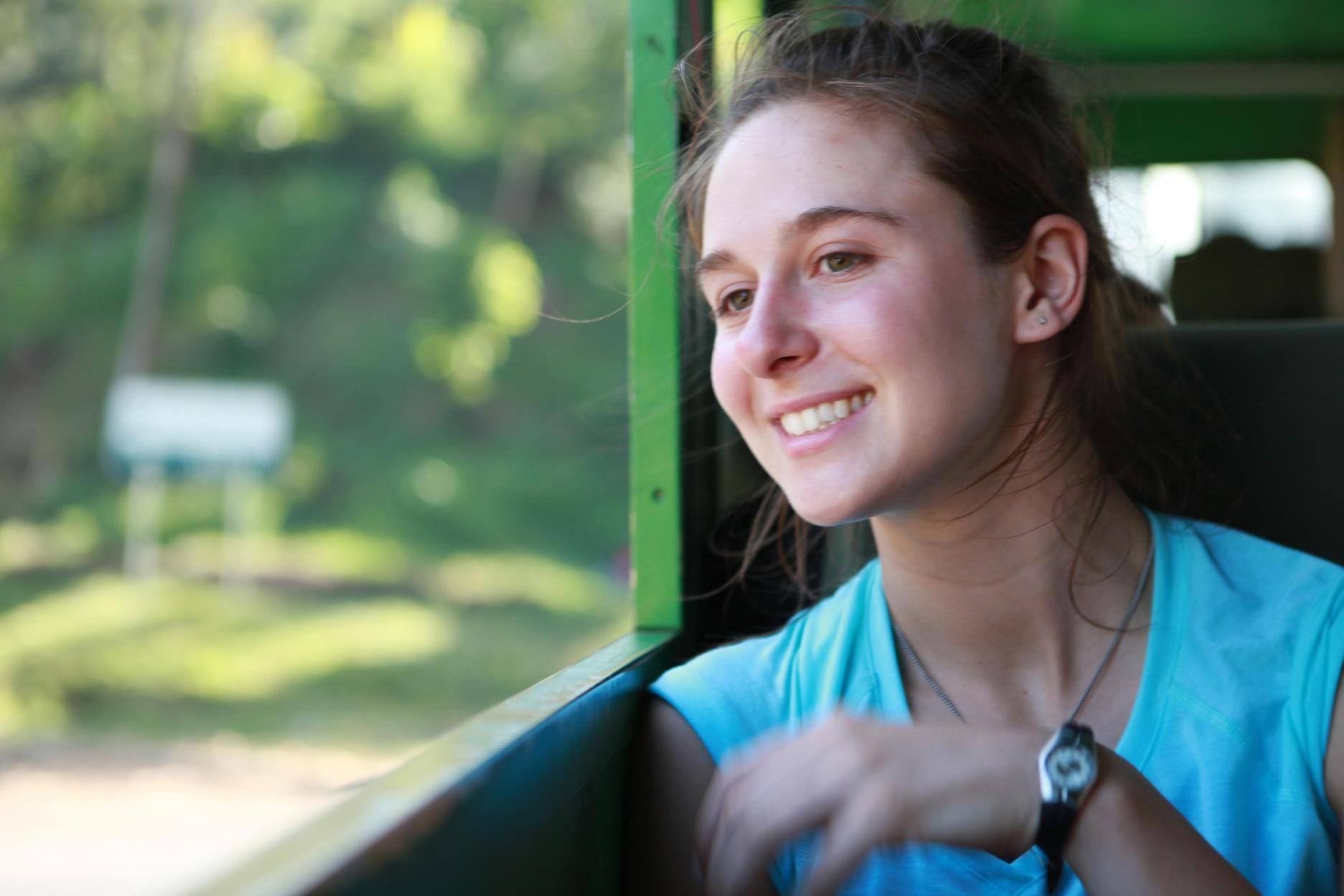 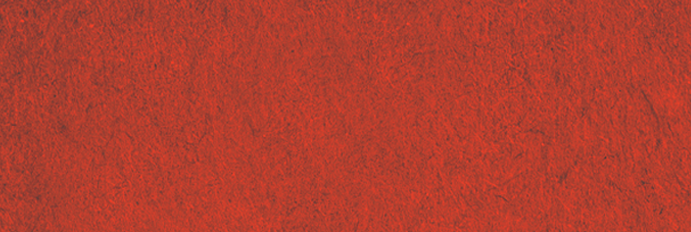 Programmatic Learning Outcomes
Human-Centered + Context-Driven Design
Social Entrepreneurship
Global Engagement
Systems Thinking
Ethical Reflection
Multidisciplinary Teamwork
Communication
Scholarly Research and Publication
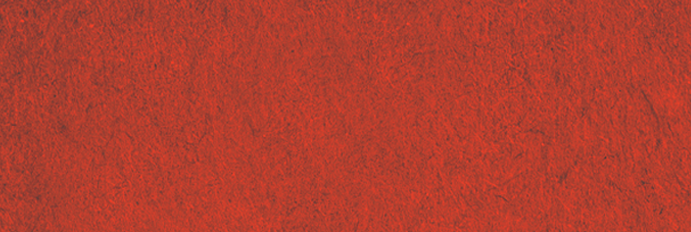 Pre-Post Surveys
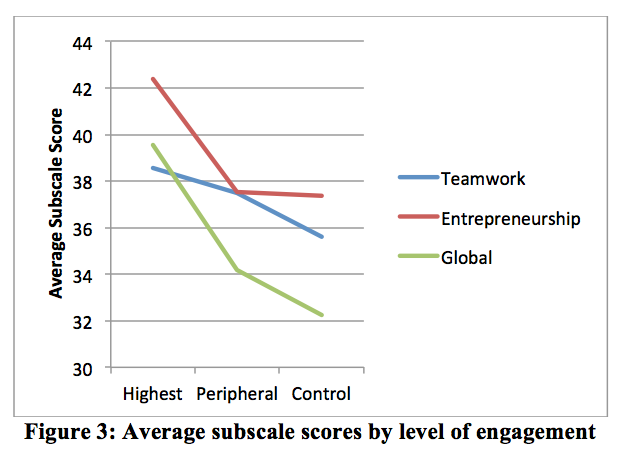 Mehta, K., Zappe, S., Brannon, M., Zhao, Y., " An Educational and Entrepreneurial Ecosystem to  Actualize Technology-Based Social Ventures”, 
Special Issue of Advances in Engineering Education  on Engineering Entrepreneurship Education (Under Review)
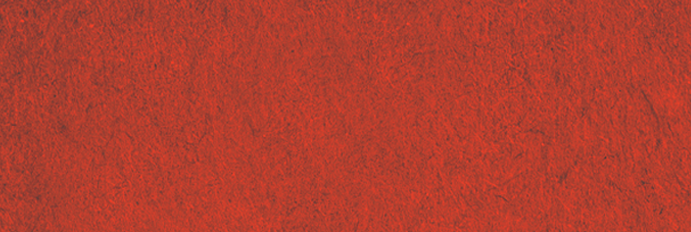 Pre-Post Surveys
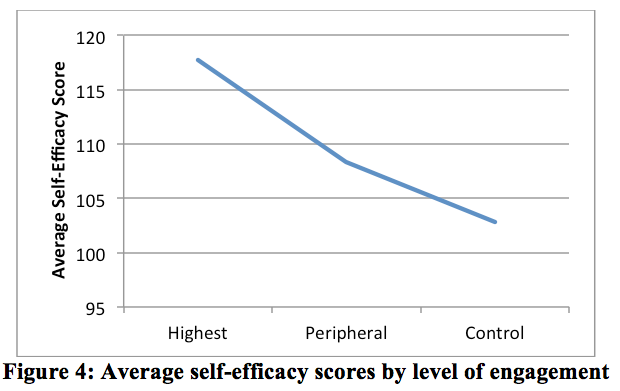 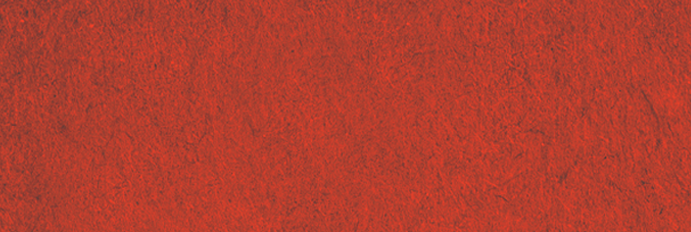 Student Reflection
What are the top three things you learned during your HESE trip this Summer? Please elaborate.
How did the HESE trip facilitate your professional development? Please provide three examples.
How did the HESE trip help you grow personally? Please provide three examples.
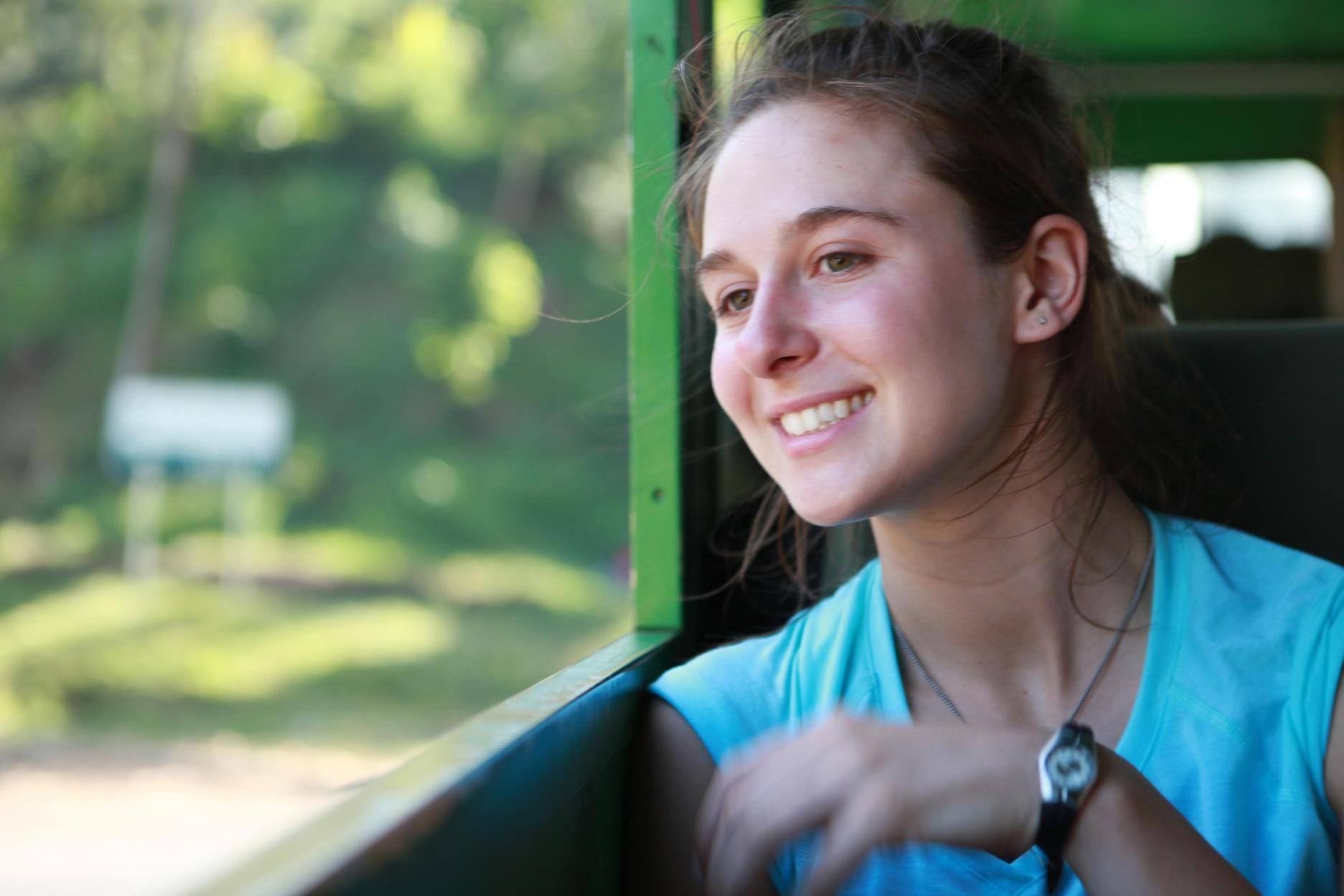 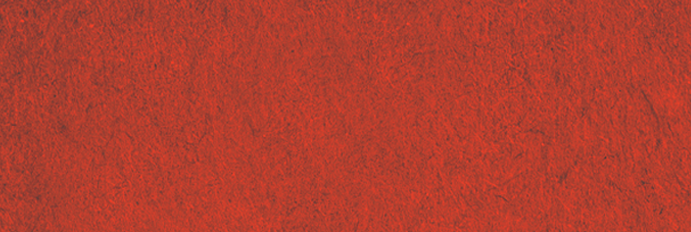 Methodology
Content analysis
Coding schema developed from data
Compared responses between four researchers, adjusted the schema as necessary
Student responses and demographics imported into Nvivo
Themes compared within/across individuals
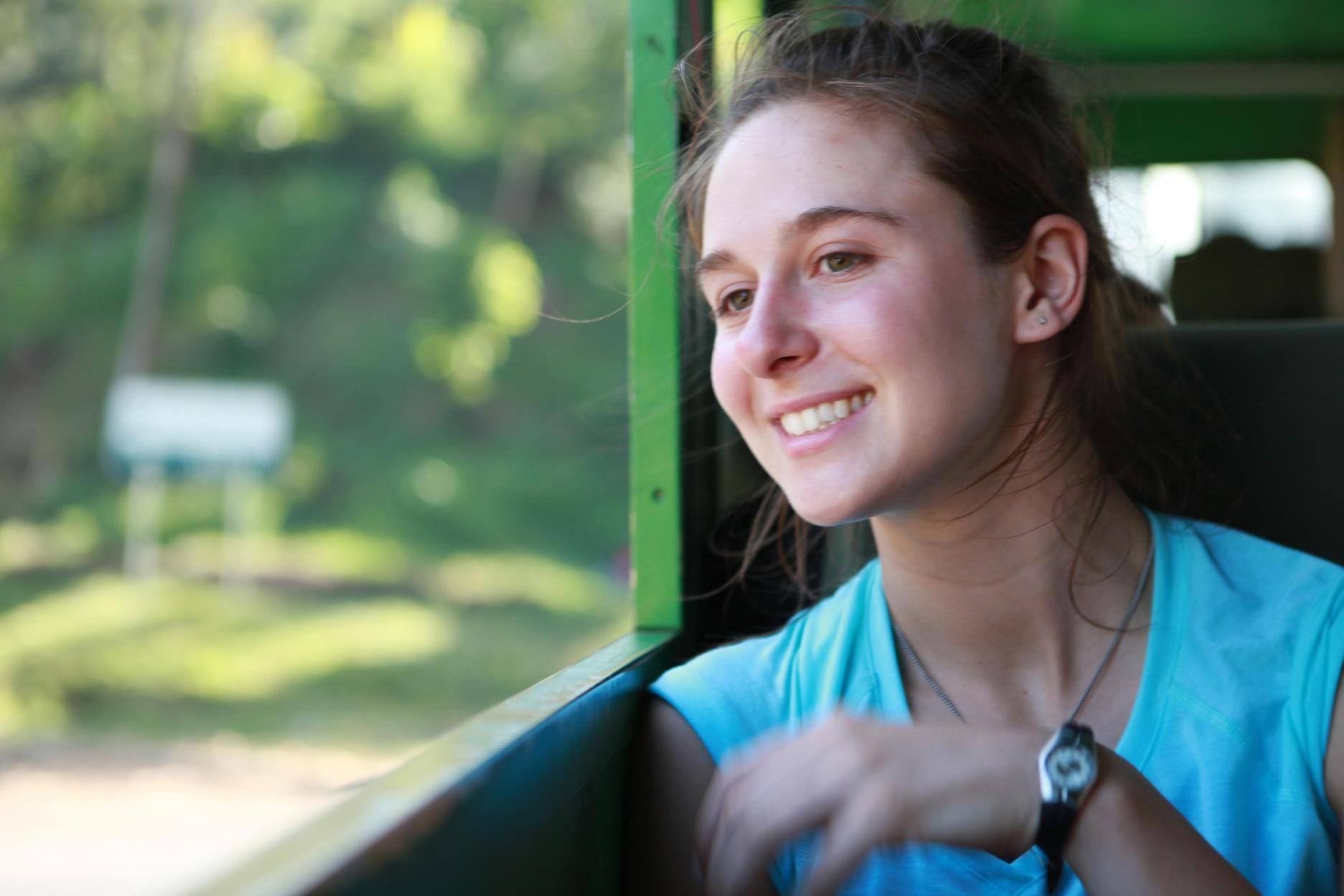 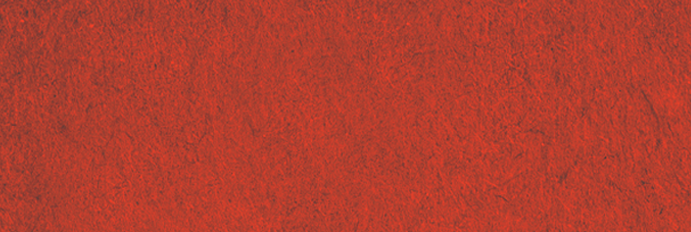 High-Level Coding Schema
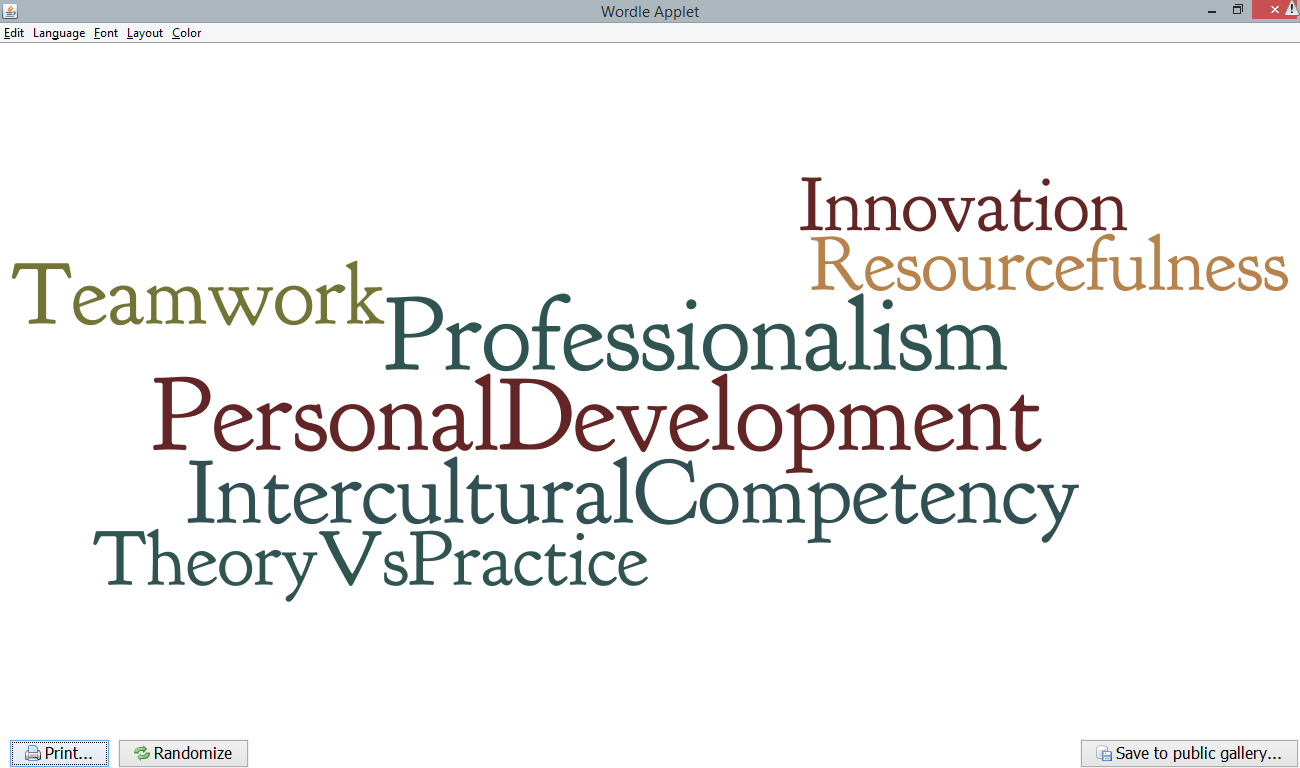 [Speaker Notes: These are the “parents” of the code families. The size of the code in this slide is proportional to its frequency in the data.]
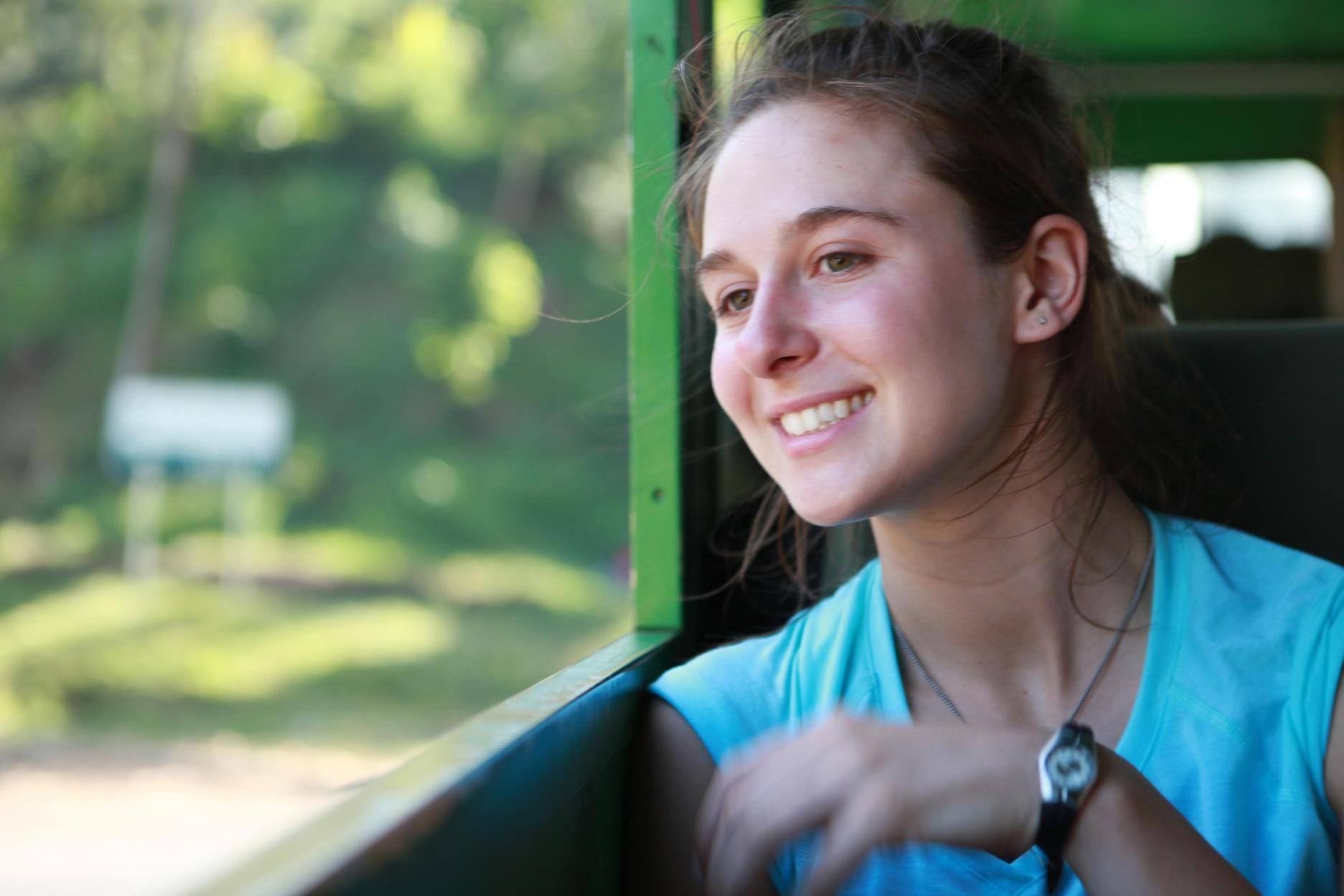 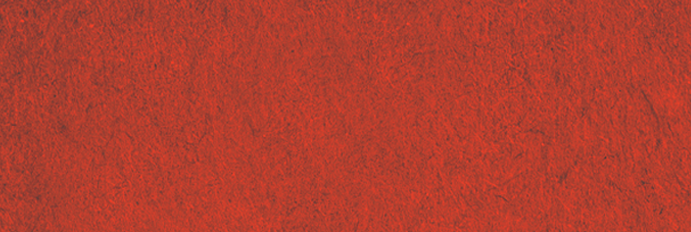 Uniform Reporting Across Categories
[Speaker Notes: High reporting rates across all categories. The average student self reported learning outcomes in over 4 out of the six identified parent categories

Professionalism and personal development are the most highly reported.]
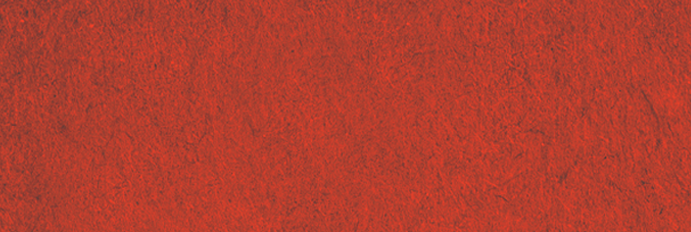 Professional Growth
[Speaker Notes: Non-tech students appear to benefit more professionally.  Learning or honing skillsets related to their skillset is the most self-reported code in both.]
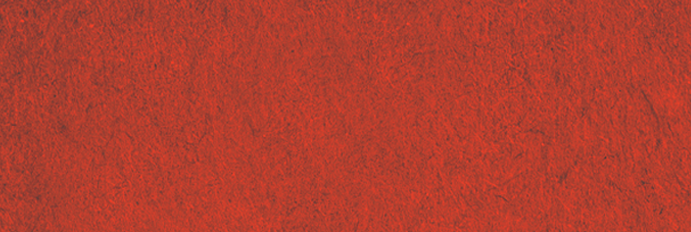 Personal Growth
[Speaker Notes: Sub categories of personal development.]
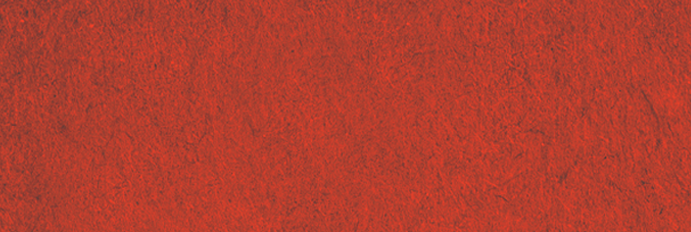 Theory vs. Practice
[Speaker Notes: Non-tech students appear to benefit more professionally]
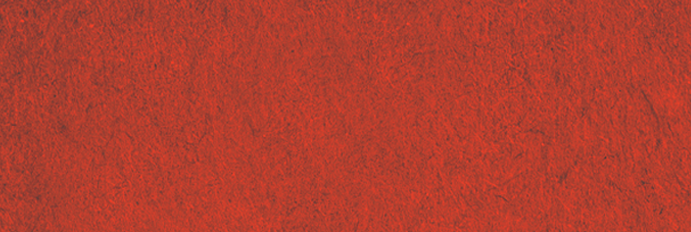 Intercultural Competency
[Speaker Notes: Possible quotes:

“Although I was struggling to figure out the system that I thought seemed paternalistic and slightly ridiculous in that people needed “permission” from their superiors to simply talk to someone about their job, but what I realized is that at that moment, it didn’t matter what I did or did not think about the system. What did matter was at that moment, we had to work within it to get the information we needed [32].”


“ For instance, meetings with James Muiga of Wambugo Farms, a senior employee of a government ministry, were very informal and often involved a leisurely walk around the facilities.  While meetings with executives of Taifa Sacco in their offices were more professional and structured with a clear agenda.  Finally, when meeting the self-help groups in their environment the meetings had a clear agenda but unfolded in a very natural way.  To sum this one up, I was already comfortable conducting business meetings, but this trip illustrated the need to adapt the meetings to the needs of the other party [056].”]
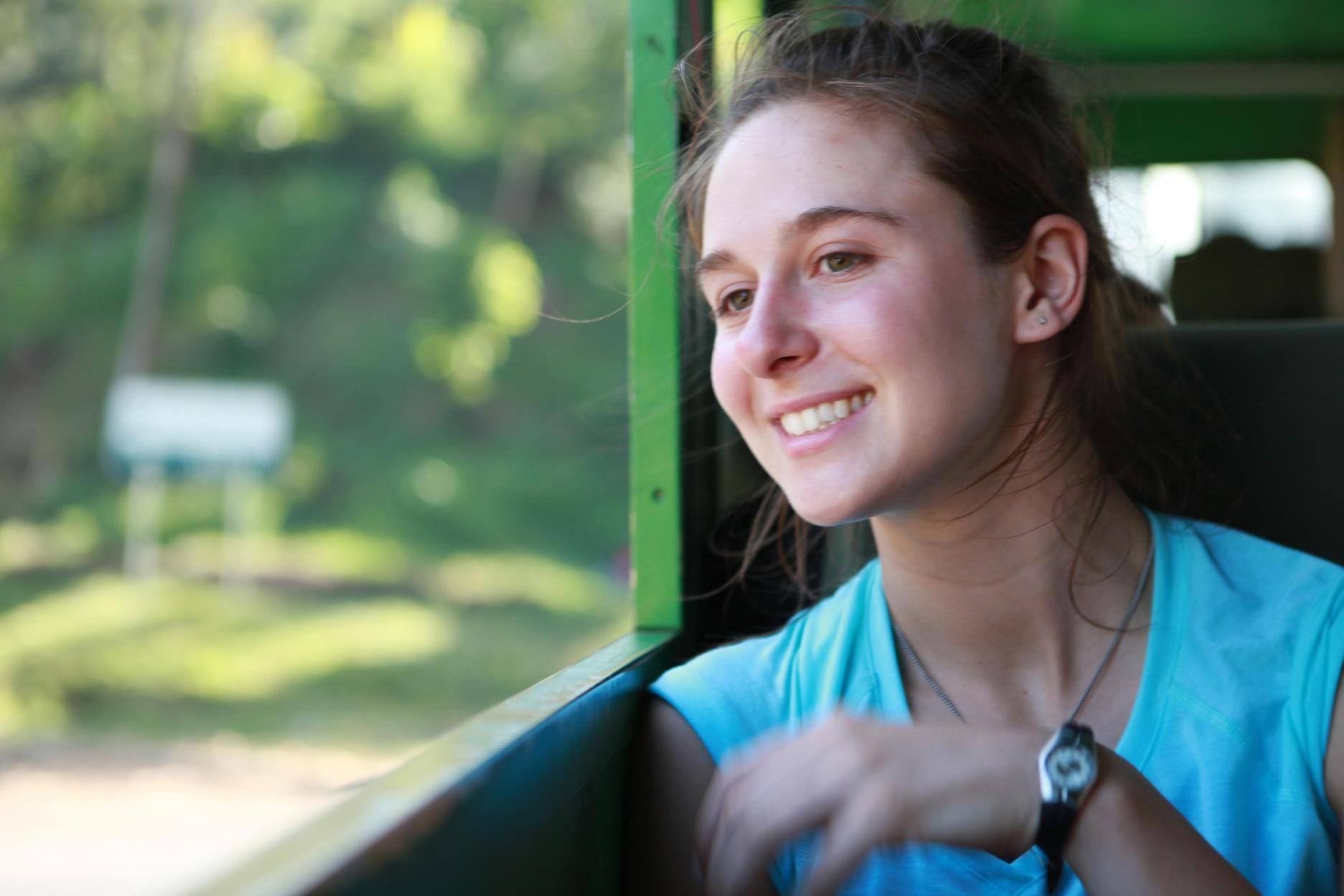 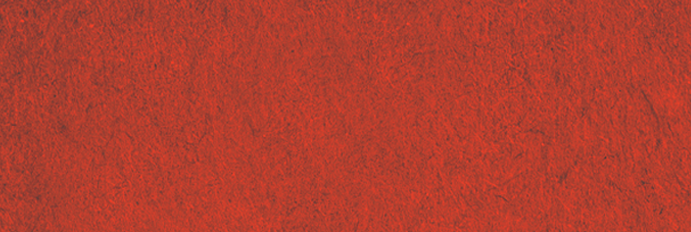 Personal Development
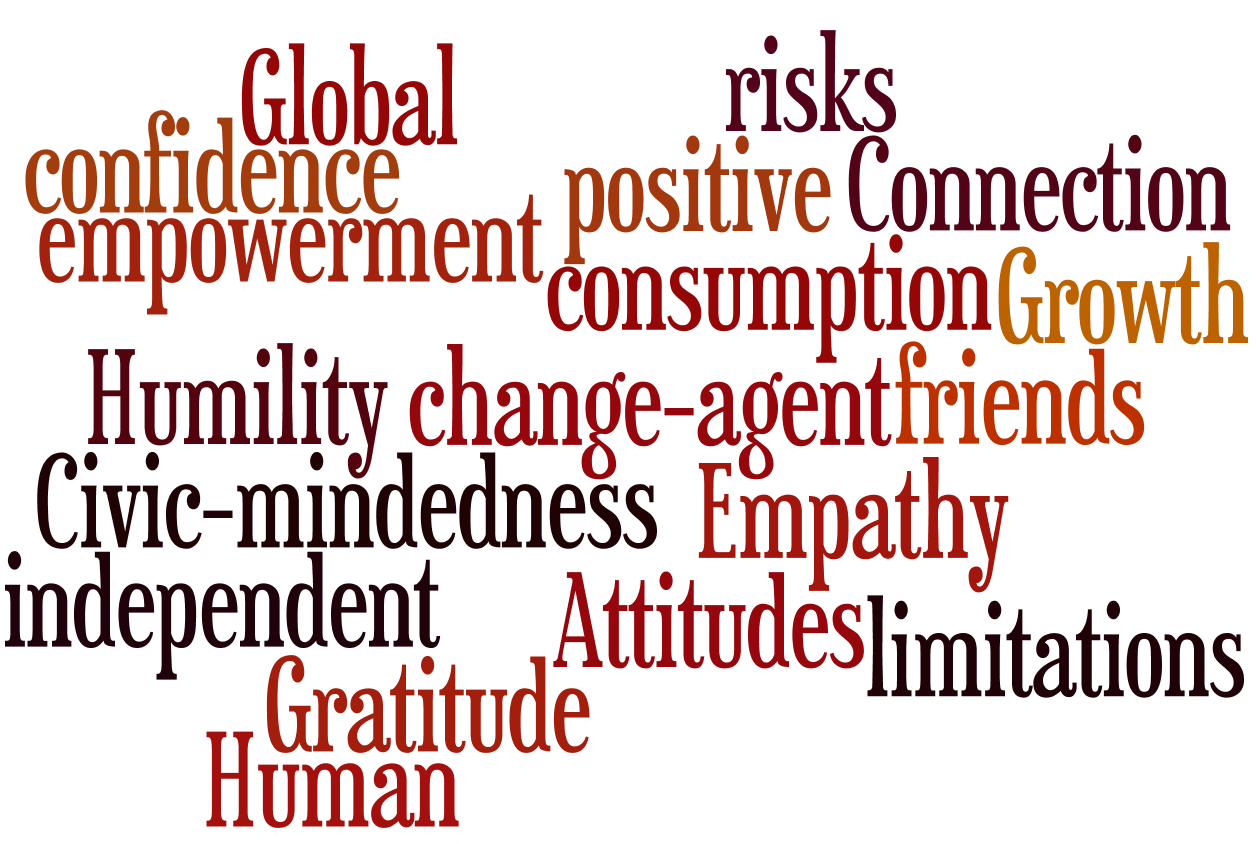 [Speaker Notes: These are the individual codes within personal development

Common themes include gaining a better understanding of the commonalities of humanity or connecting with individuals. Here are some of the words students used to discuss their experiences…

“Humanity and humor transcend race and culture. My best memories of the trip are of when a Kenyan and I ended up laughing at the same situations, such as Ernie and I on the back of pike-piki [015]”

“Through building relationships with local people, I gained insight into how to view situations from a global perspective.  After gaining an understanding of a different culture, I can now appreciate the complexity that goes into how a person can view a situation [65].”]
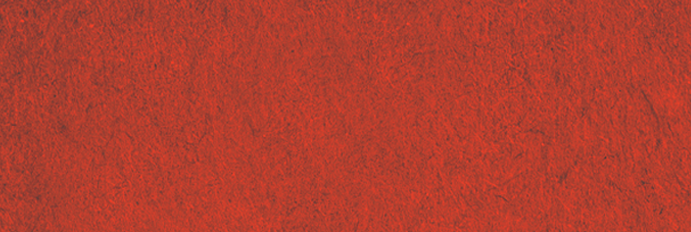 Personal Development
“Humanity and humor transcend race and culture. My best memories of the trip are of when a Kenyan and I ended up laughing at the same situations, such as Ernie and I on the back of pike-piki [015]”

“Through building relationships with local people, I gained insight into how to view situations from a global perspective.  After gaining an understanding of a different culture, I can now appreciate the complexity that goes into how a person can view a situation [65].”
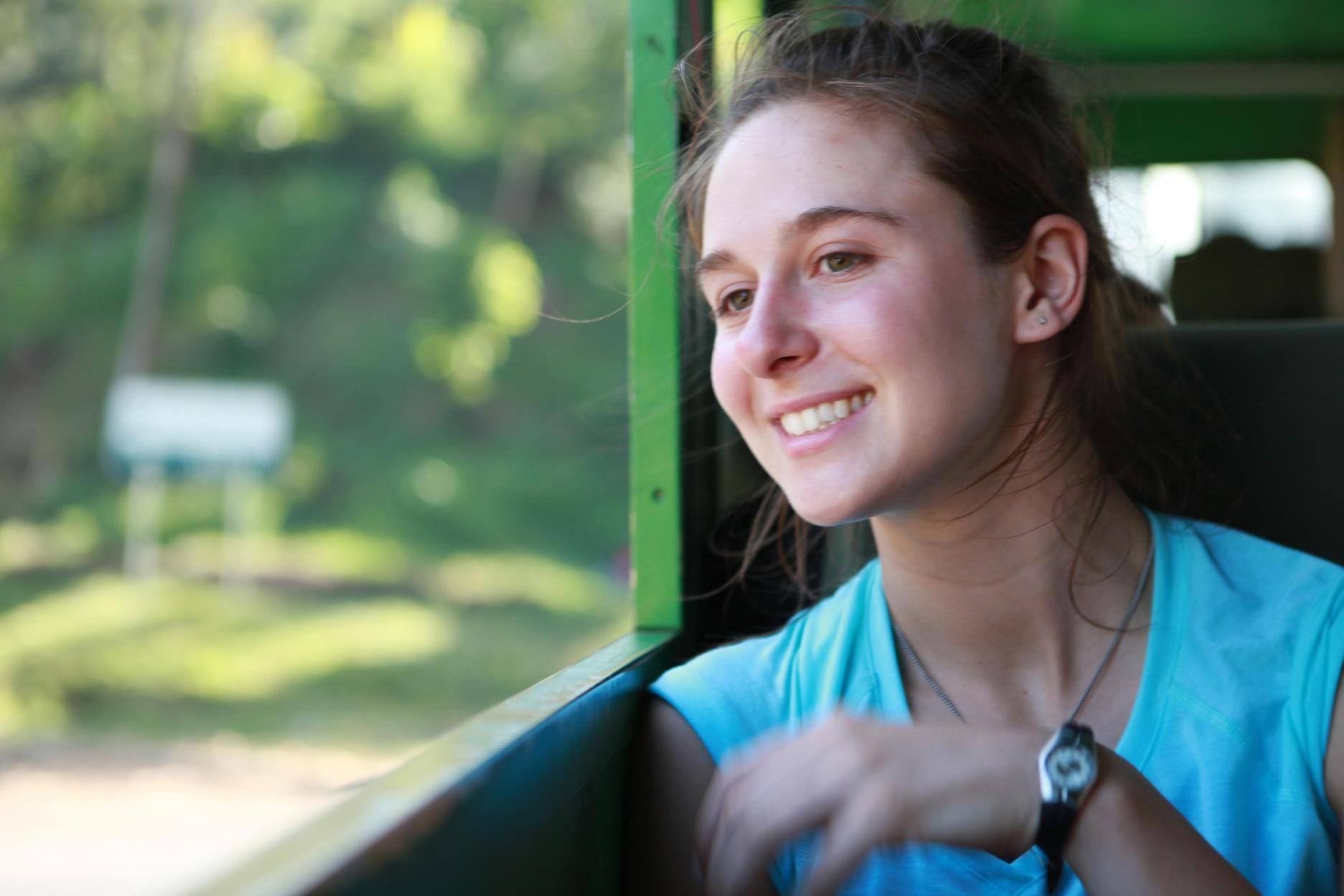 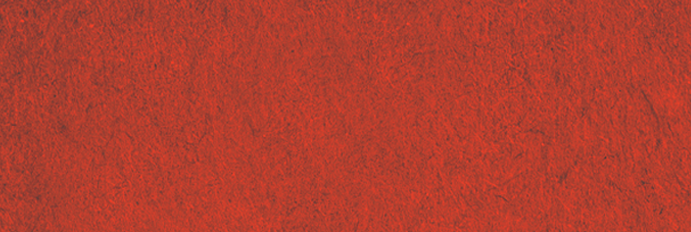 Teamwork
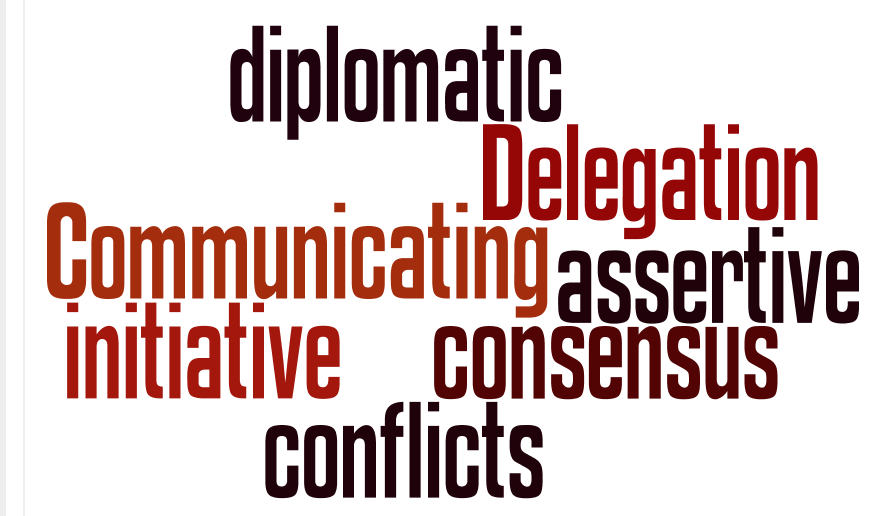 [Speaker Notes: Teamwork is essential to innovation. By engaging students in “living” projects, we force students to learn to work with others. 

” Even when we disagreed about something, our team would eventually reach consensus that would reach a compromise much better than any individual thought. The sum of the parts as a whole is much greater than the sum of each separately [008].”

“As a generally passive person, I previously had problems in sticking with my decisions especially in the face of adversity.  Often, I would drop my claims, just to stop the disagreement.  However, the HESE trip showed me ways to keep to my resolve without letting the discussion elevate to an argument [065].”]
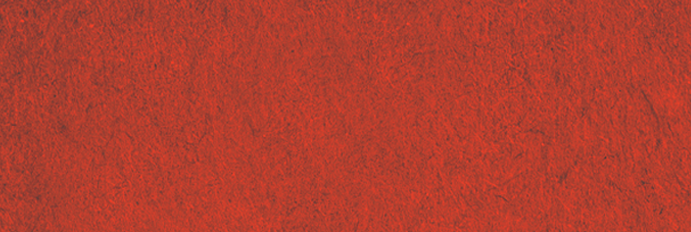 Teamwork
” Even when we disagreed about something, our team would eventually reach consensus that would reach a compromise much better than any individual thought. The sum of the parts as a whole is much greater than the sum of each separately [008].”

“As a generally passive person, I previously had problems in sticking with my decisions especially in the face of adversity.  Often, I would drop my claims, just to stop the disagreement.  However, the HESE trip showed me ways to keep to my resolve without letting the discussion elevate to an argument [065].”
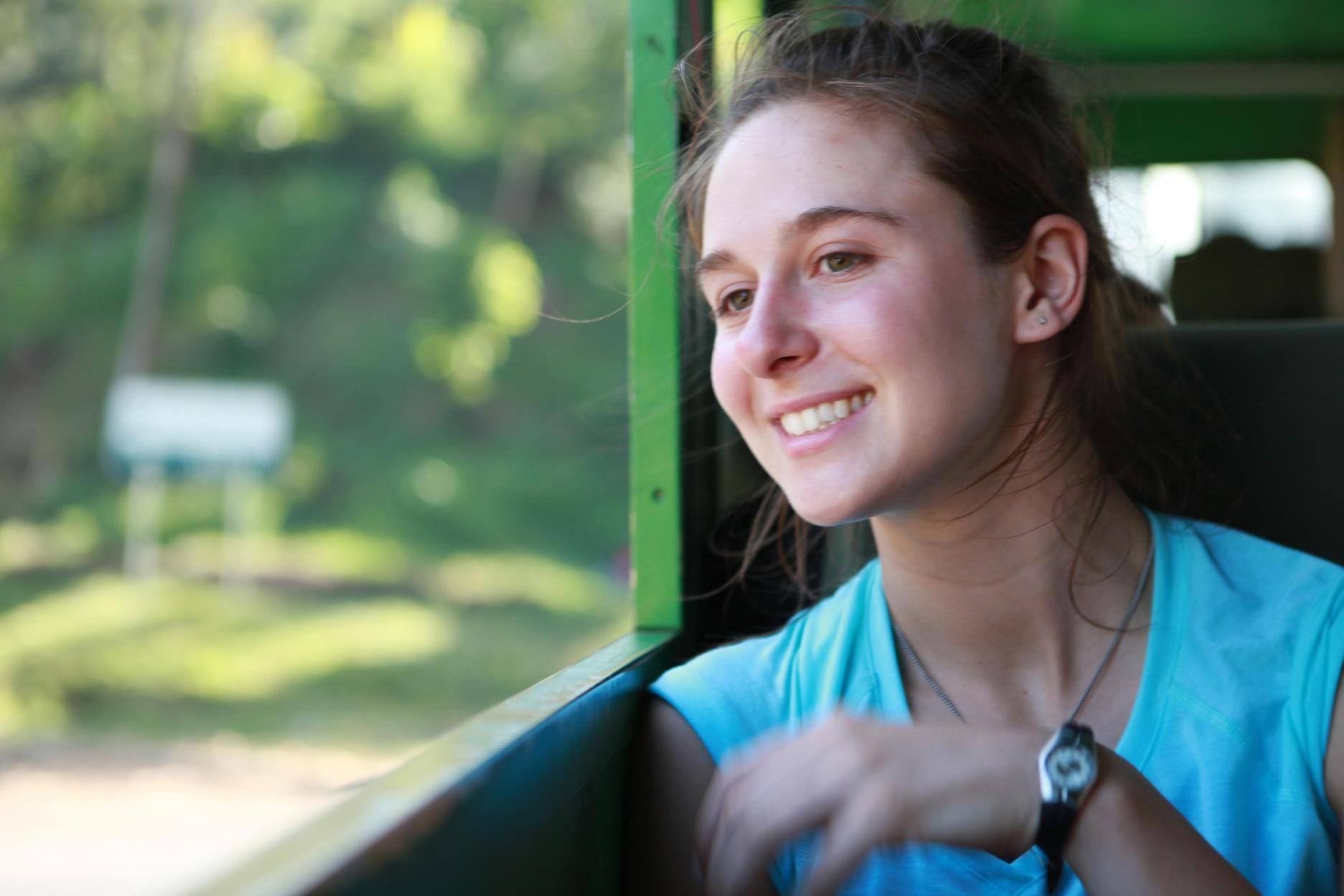 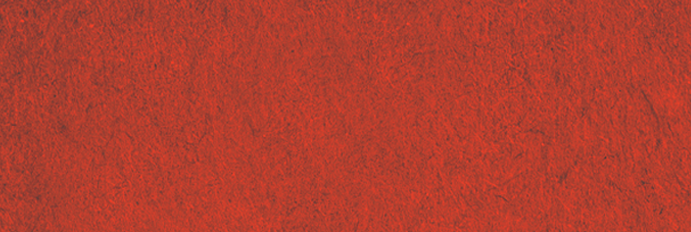 Intercultural Competency
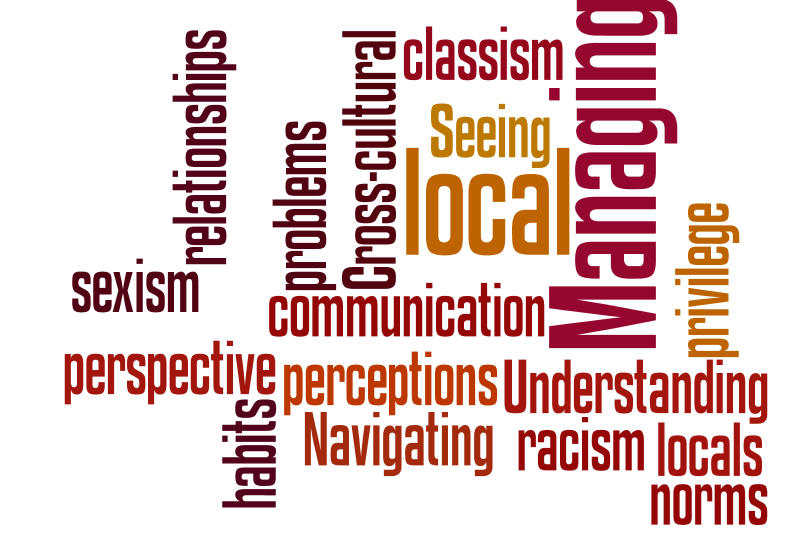 [Speaker Notes: The world is composed of different people. Working in communities is complex and relationships are dynamic.
“ For instance, meetings with James Muiga of Wambugo Farms, a senior employee of a government ministry, were very informal and often involved a leisurely walk around the facilities.  While meetings with executives of Taifa Sacco in their offices were more professional and structured with a clear agenda.  Finally, when meeting the self-help groups in their environment the meetings had a clear agenda but unfolded in a very natural way.  To sum this one up, I was already comfortable conducting business meetings, but this trip illustrated the need to adapt the meetings to the needs of the other party [056].”]
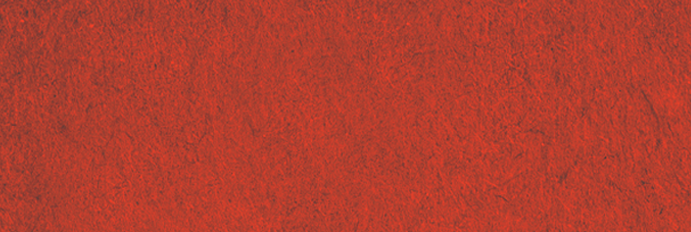 Intercultural Competency
“ For instance, meetings with James Muiga of Wambugo Farms, a senior employee of a government ministry, were very informal and often involved a leisurely walk around the facilities.  While meetings with executives of Taifa Sacco in their offices were more professional and structured with a clear agenda.  Finally, when meeting the self-help groups in their environment the meetings had a clear agenda but unfolded in a very natural way.  To sum this one up, I was already comfortable conducting business meetings, but this trip illustrated the need to adapt the meetings to the needs of the other party [056].”
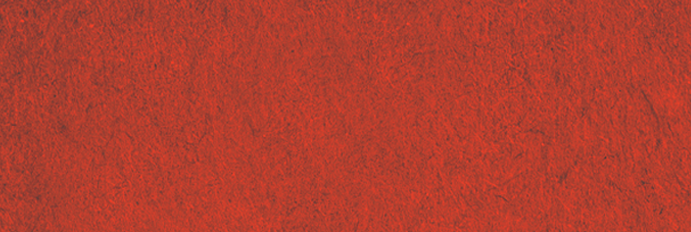 Primacy of Capacity Building
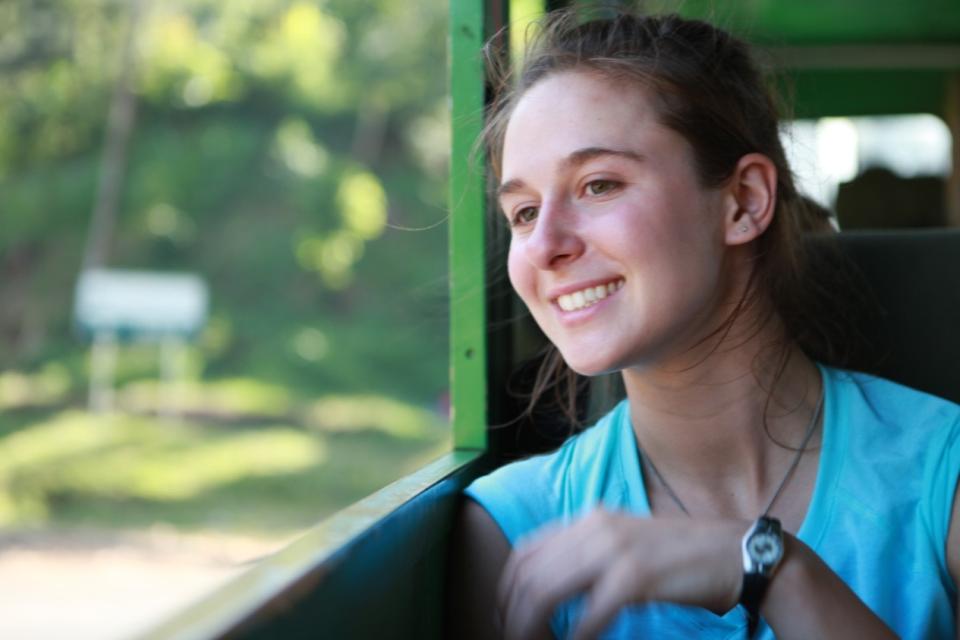 We all are blind until we see
That in the human plan
Nothing is worth the making if
It does not make the man.

Why build these cities glorious
If man unbuilded goes?
In vain we build the world, unless
The builder also grows.
-Edwin Markham